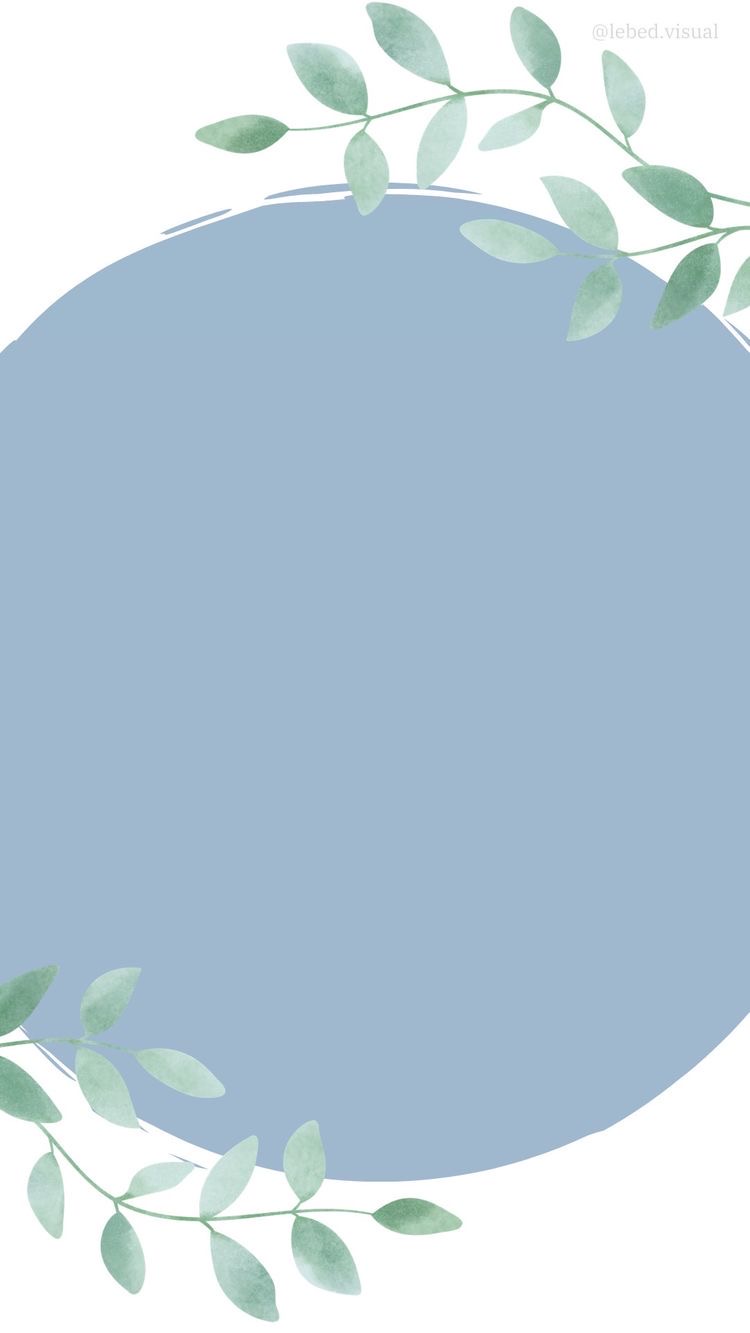 Determining the Abundance and  Diversity of Phytoplankton Relative to a Stream Source in Pago Harbor, American Samoa
Penny Solaita 
Fa’asao Marist High School
Mentor:  Eric Brown, Ph.D., Marine Ecologist,
National Park of American Samoa
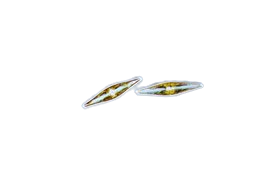 [Speaker Notes: Add pics of phytoplankton]
https://www.phytoplankton.com
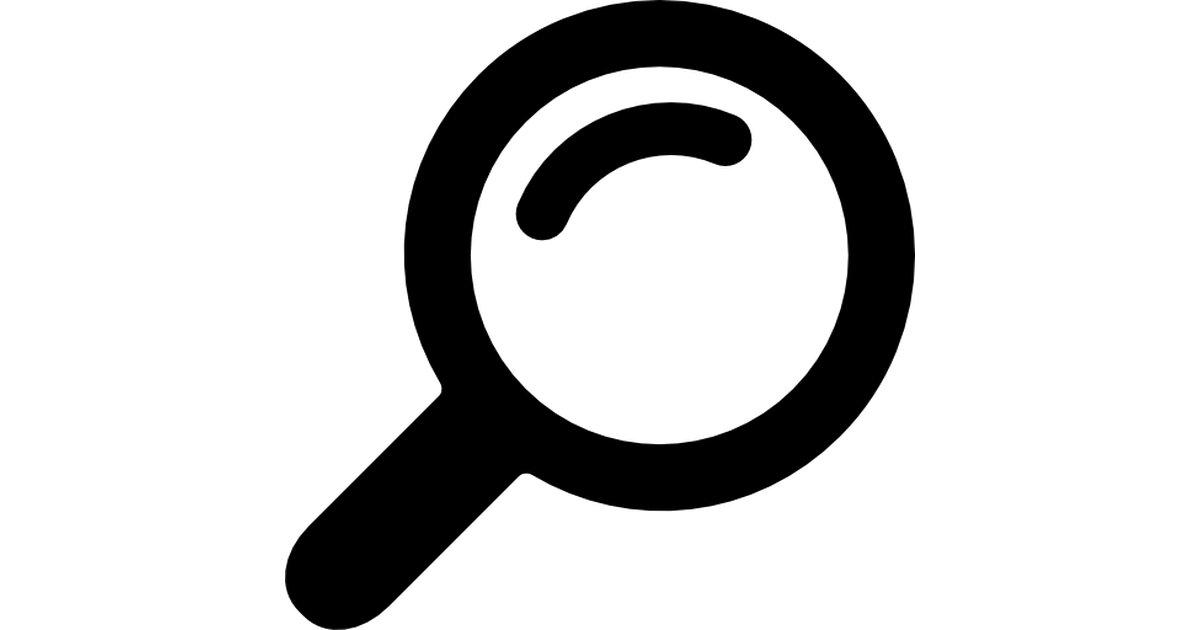 Phytoplankton: microscopic plants drifting in the ocean
Diatoms and Dinoflagellates

They serve as the foundation of the ocean food web

They are responsible for producing half of the world’s oxygen

Phytoplankton are vastly understudied in American Samoa

The purpose of this research is to fill in baseline knowledge gaps on the abundance and diversity of phytoplankton, relative to stream proximity
Introduction
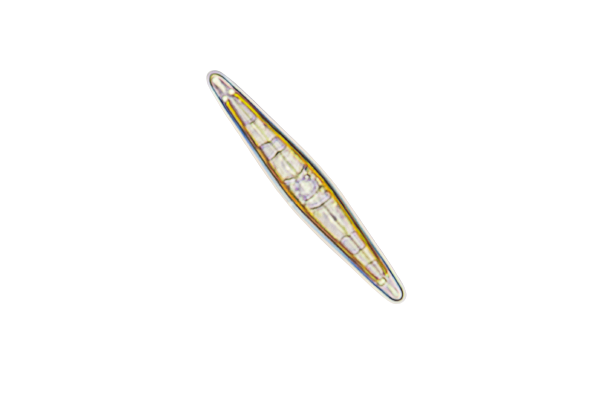 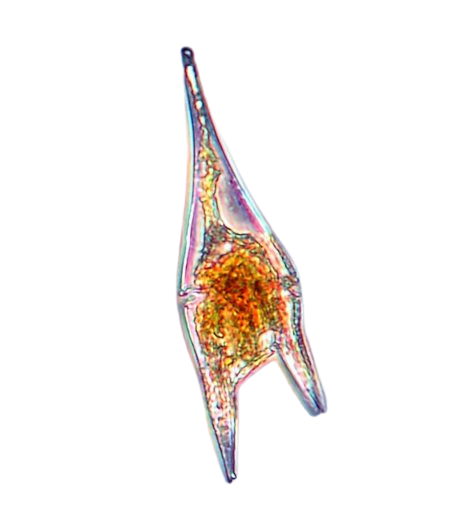 [Speaker Notes: intro/background research]
https://www.phytoplankton.com
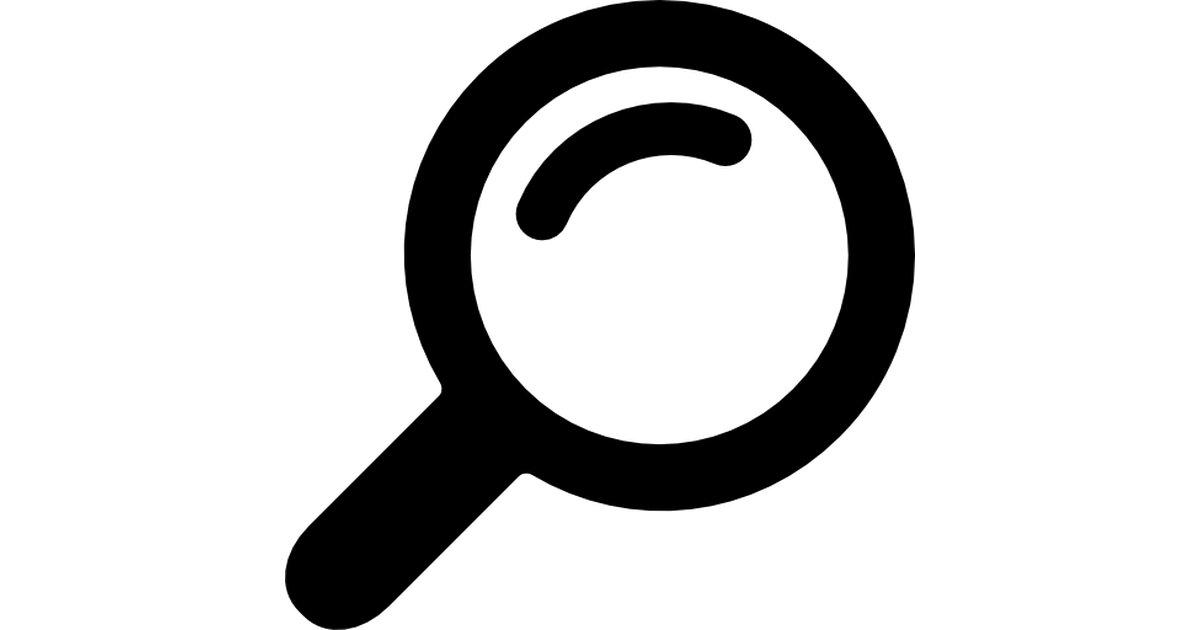 Null Hypothesis: no difference among sites for either phytoplankton abundance or diversity


Alternative Hypothesis: we expect phytoplankton nearest to a stream to have higher abundance and higher diversity
Hypothesis
[Speaker Notes: Hypothesis

We expect phytoplankton nearest to stream to havr higher abundance and higher diversity]
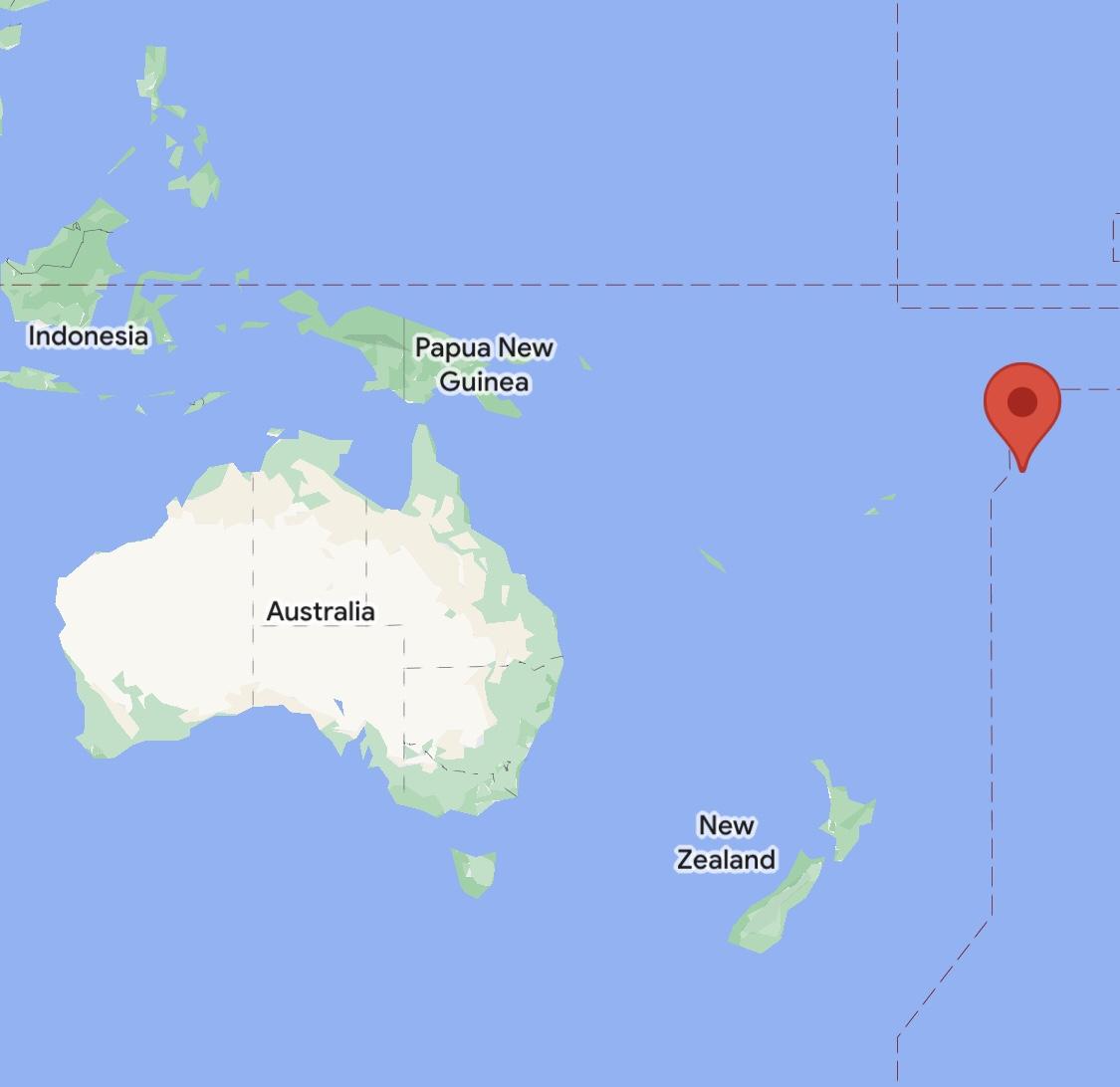 American Samoa
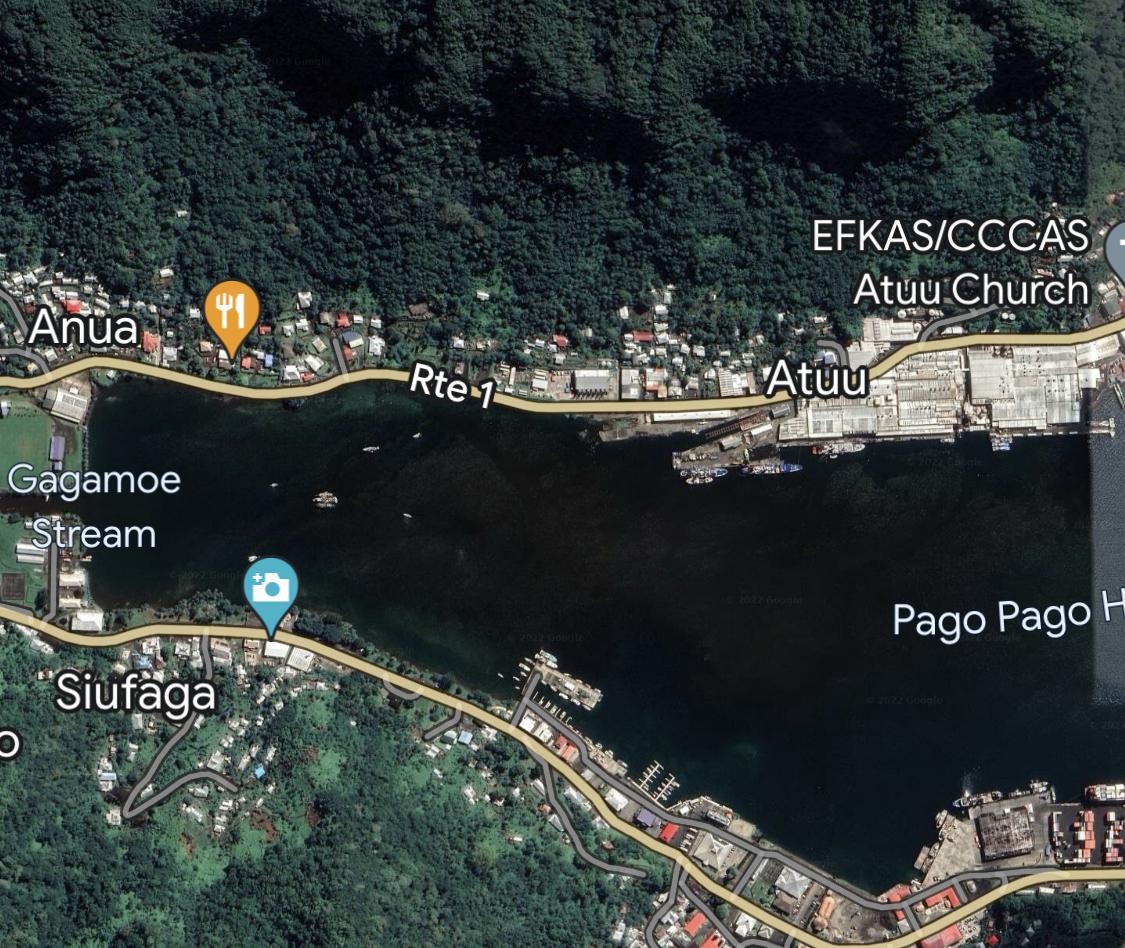 study area
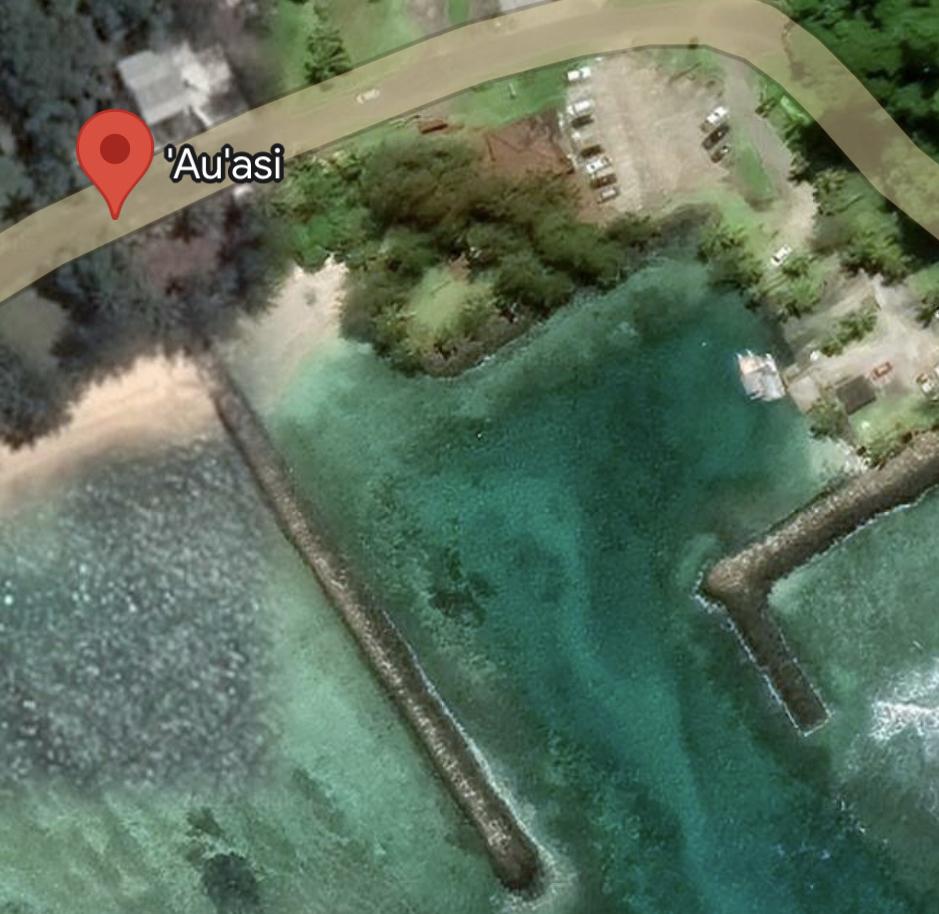 control site
[Speaker Notes: Auasi]
https://www.phytoplankton.com
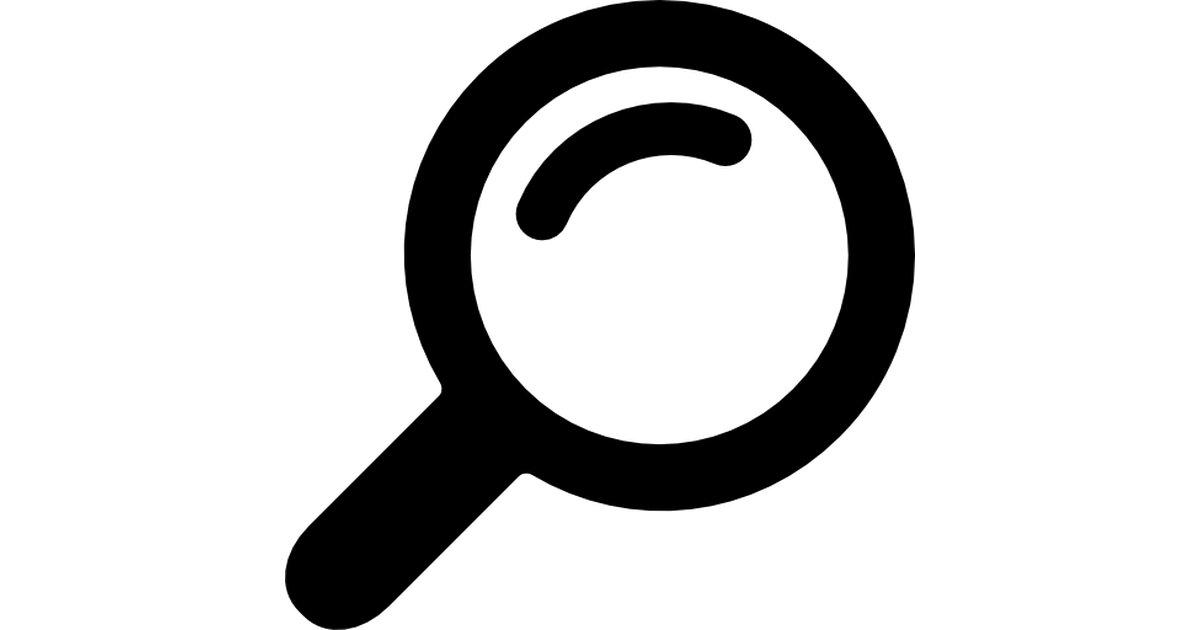 Will phytoplankton be more abundant in areas closer to the stream?
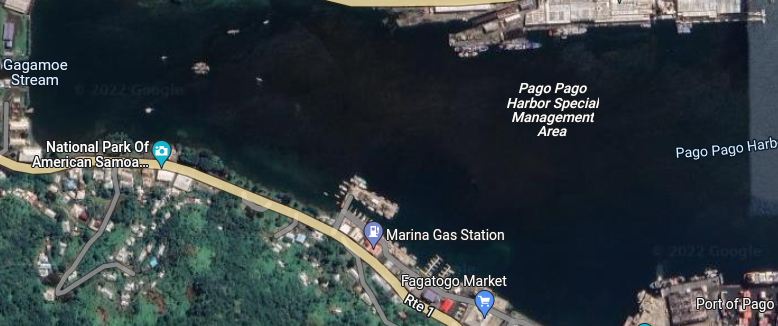 Pago Pago Boat Ramp      (85 meters)
Malaloa
(800 meters)
Pago Pago Port
(1,160 meters)
[Speaker Notes: Question
Change map]
https://www.phytoplankton.com
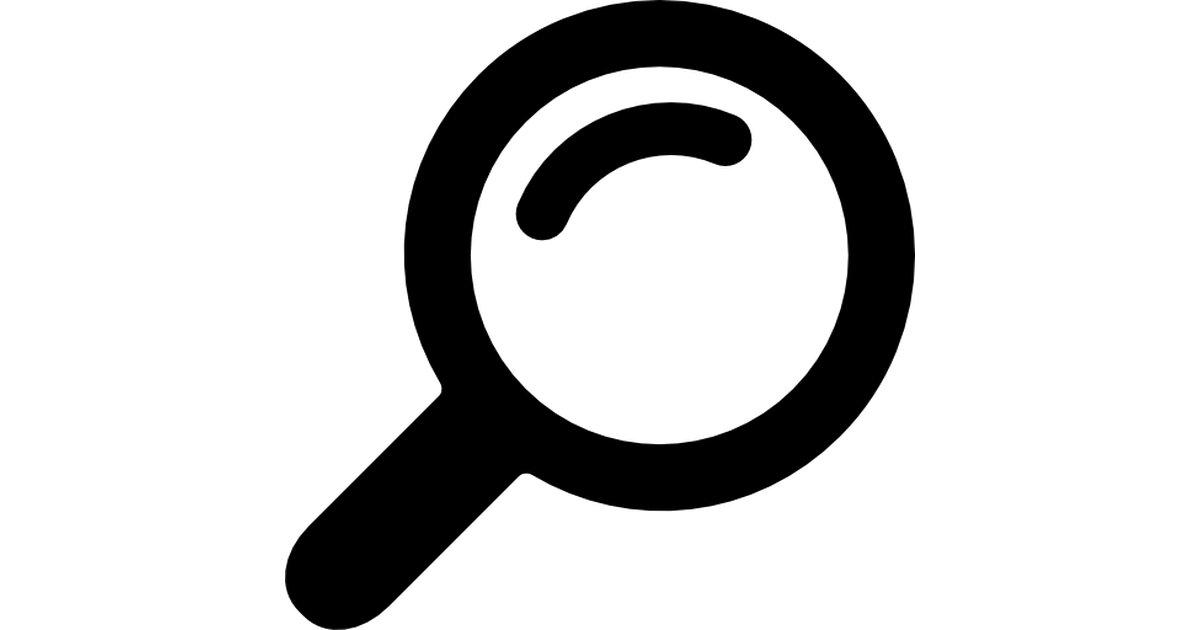 Chose 3 sites that ranged from closest to furthest from a major stream and 1 control site with minimal stream input

3 replicate plankton net tows at each site. Each tow was 3 minutes in duration and approximately 30 meters in distance (Volume filtered: 0.94 m3).

Measured chlorophyll, dissolved oxygen, salinity, temperature, and turbidity with a multiparameter sonde at each site 

Analyzed each preserved sample (Lugol’s Solution) microscopically for phytoplankton abundance and diversity
Methods
[Speaker Notes: Add control
How much water was filtered 0.94 m^3]
(Net diameter: 0.2m, Mesh size: 20 µm)
Photo source: https://slideplayer.com/slide/3461332/
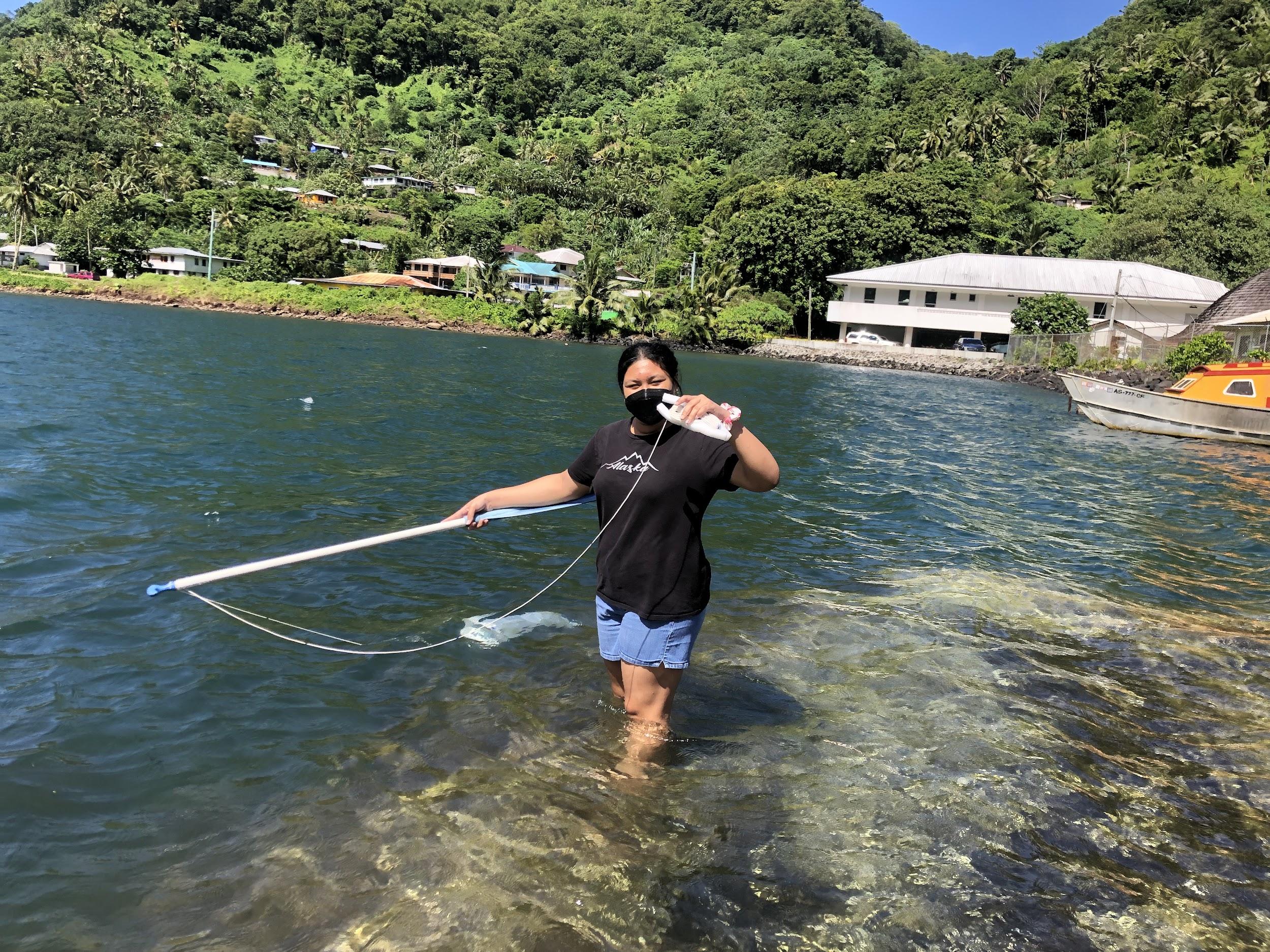 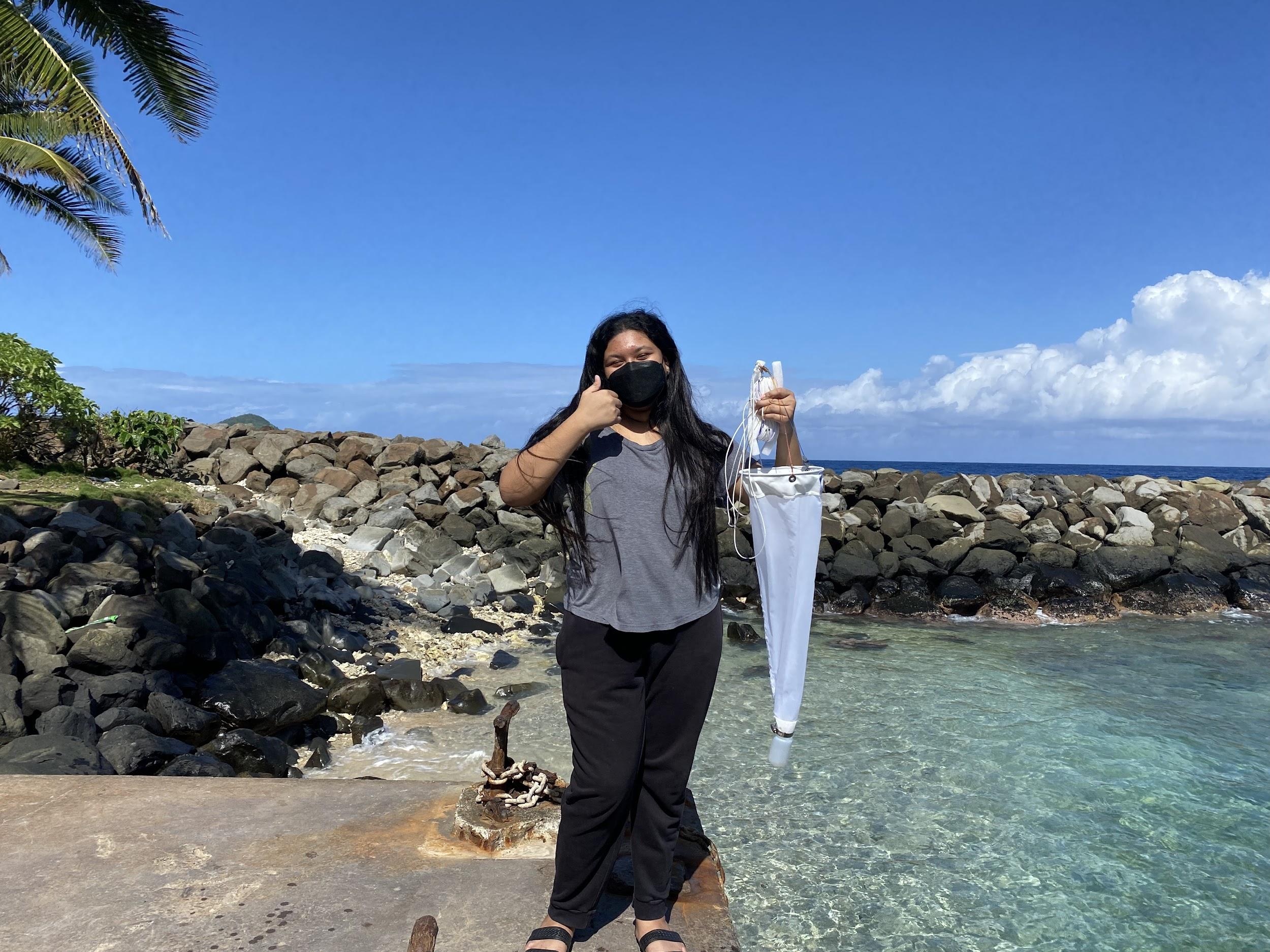 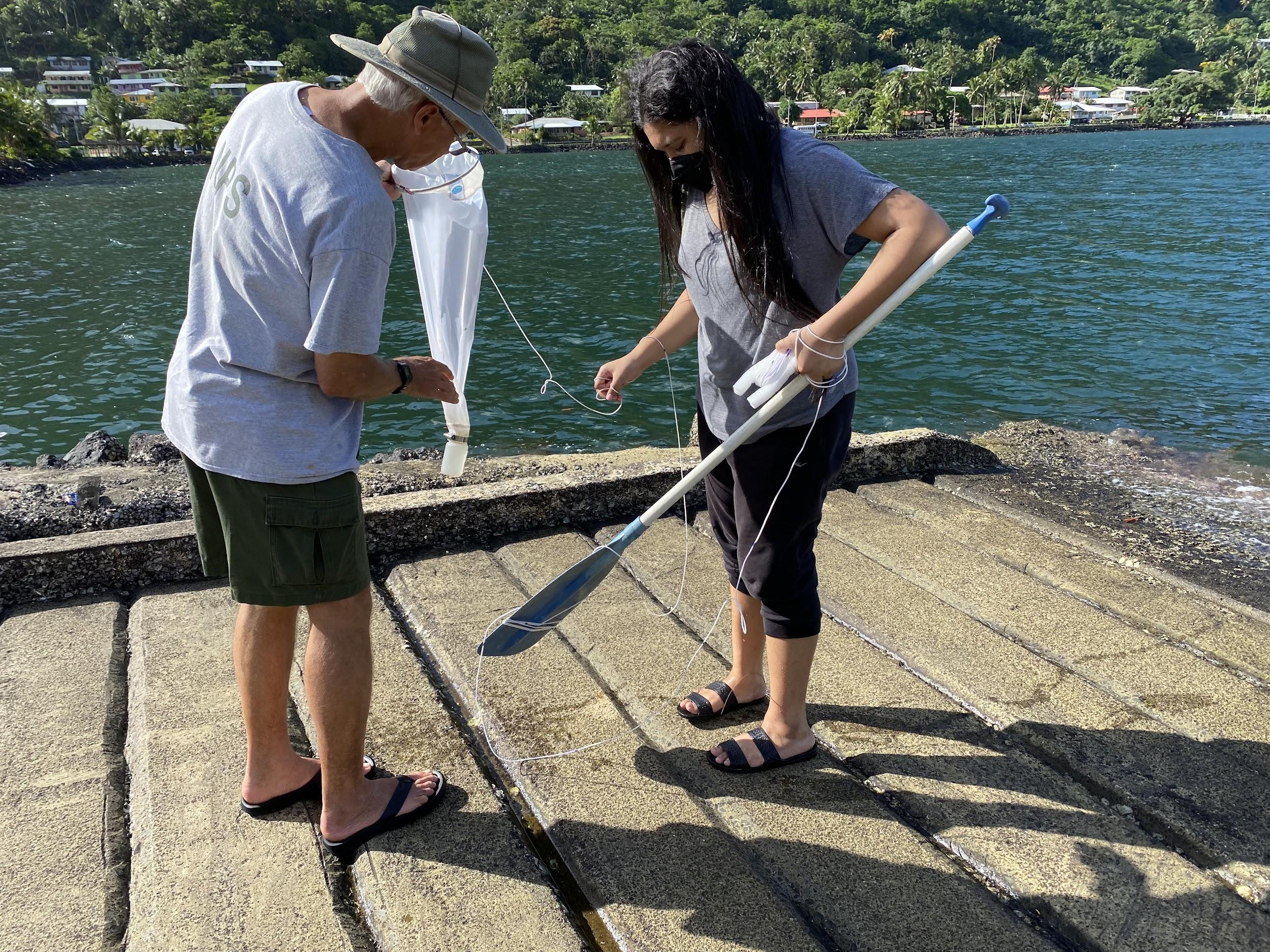 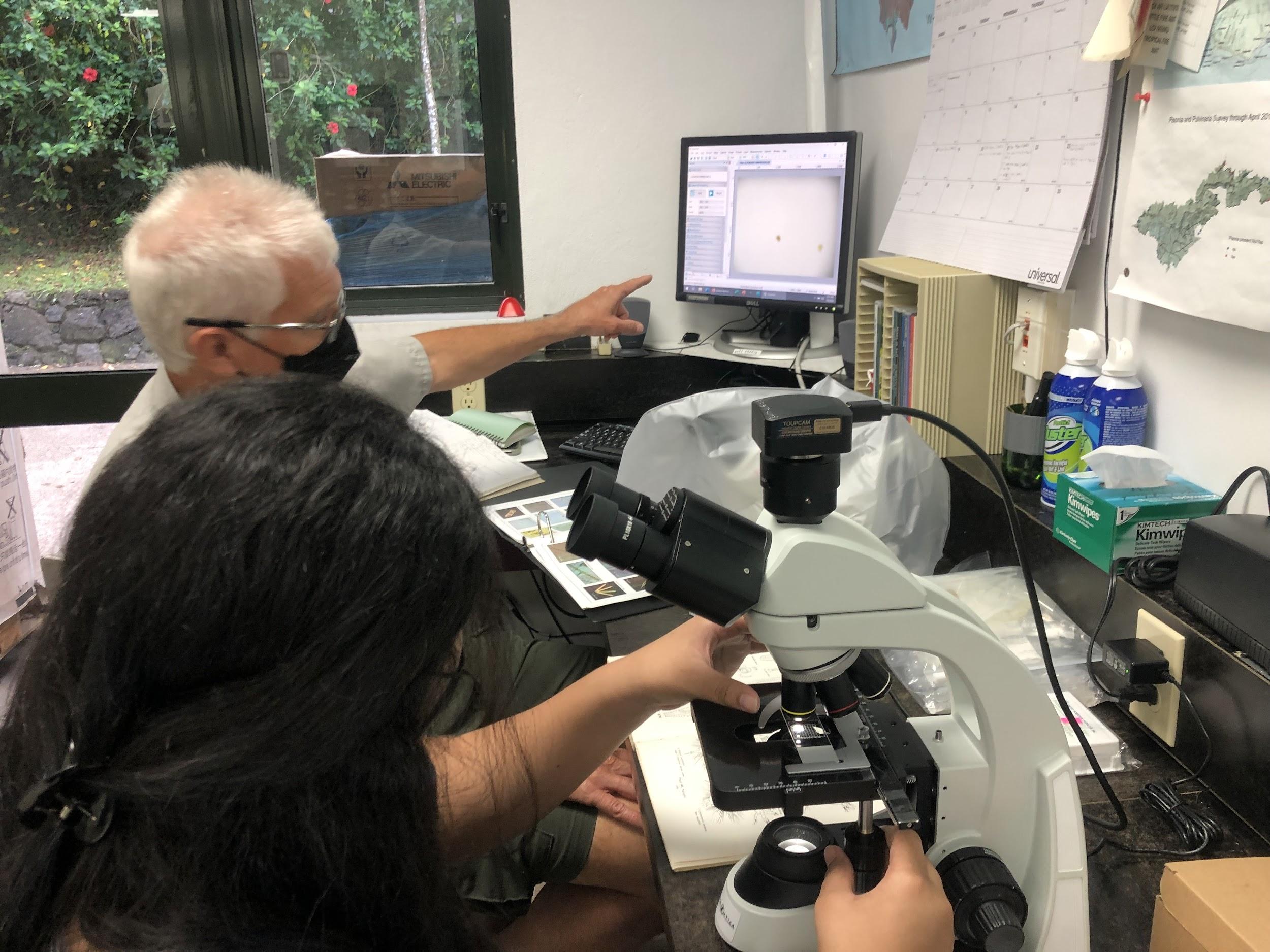 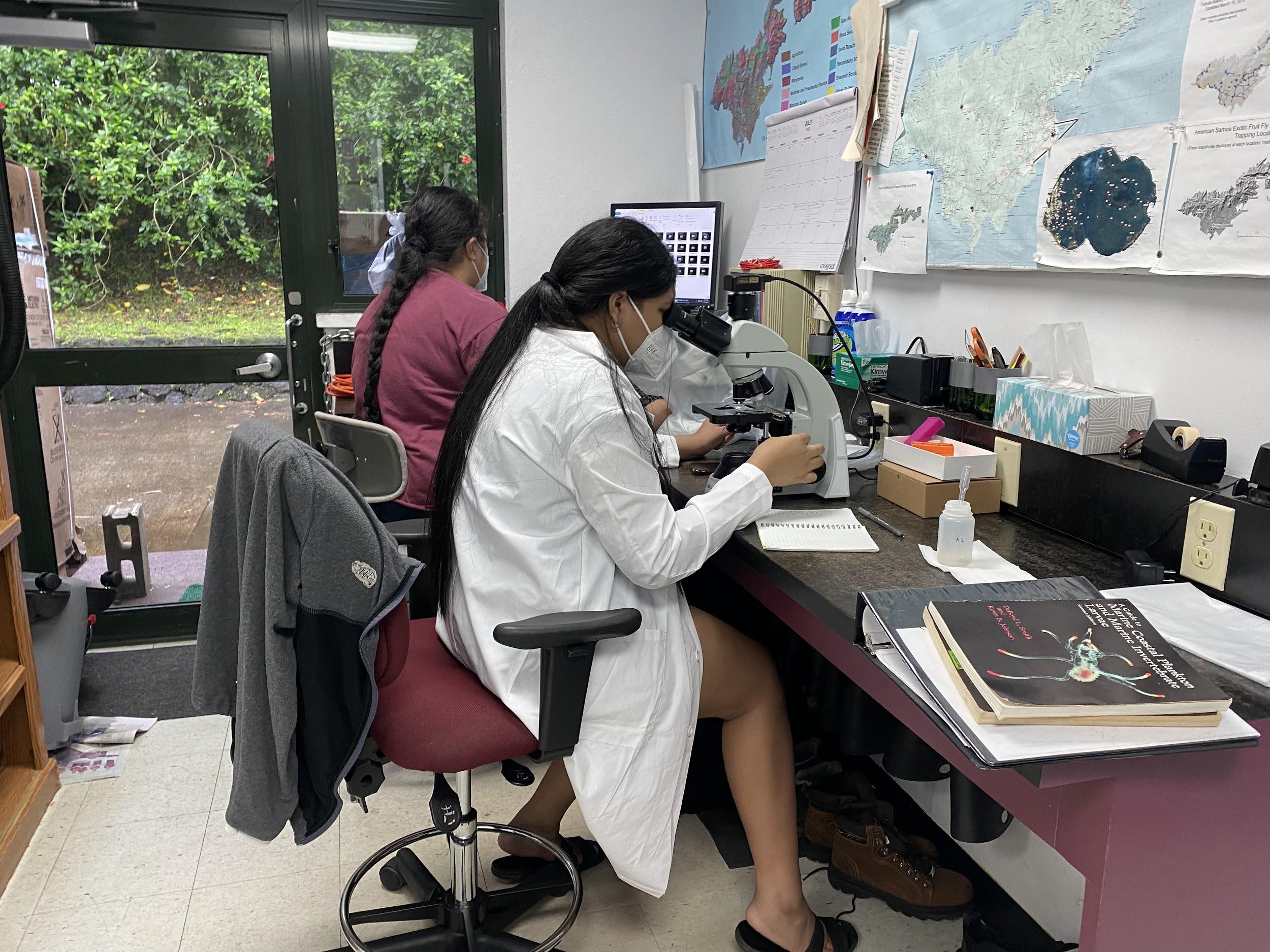 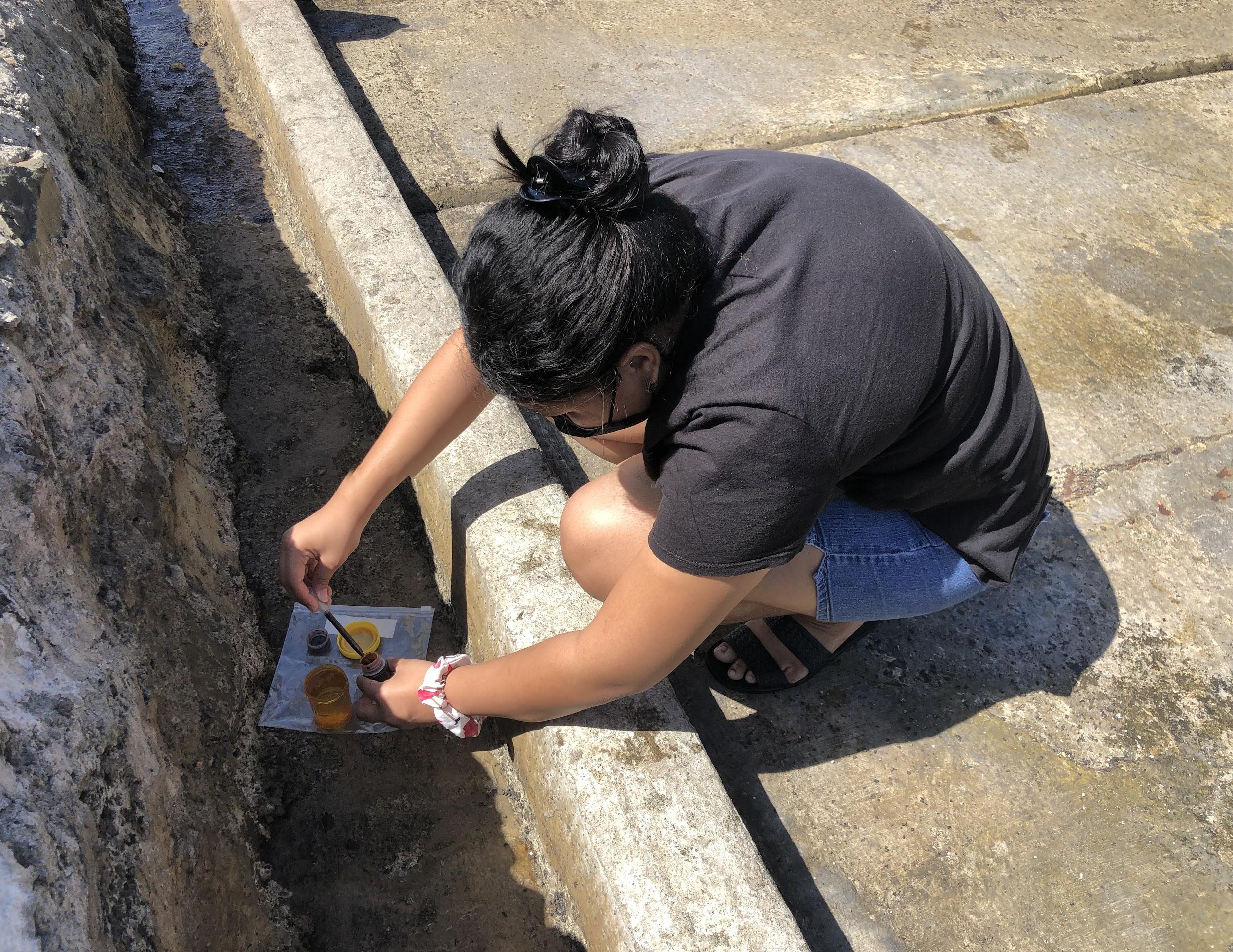 Marine Ecology Program Management
https://www.phytoplankton.com
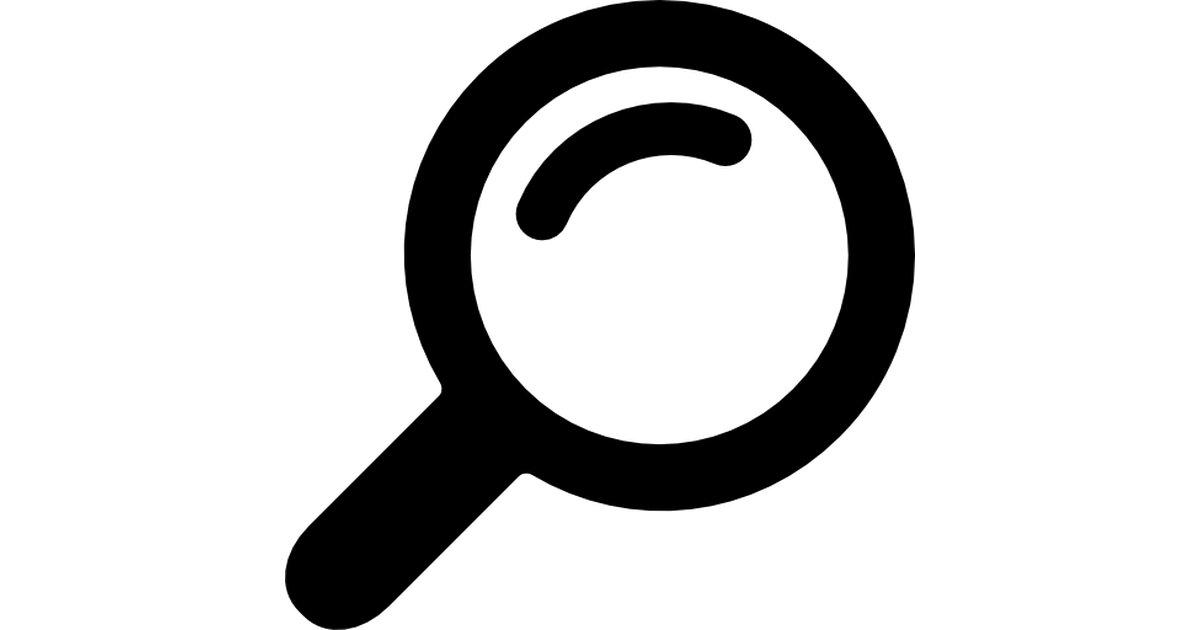 Results - Abundance (mean ± 95% CI)
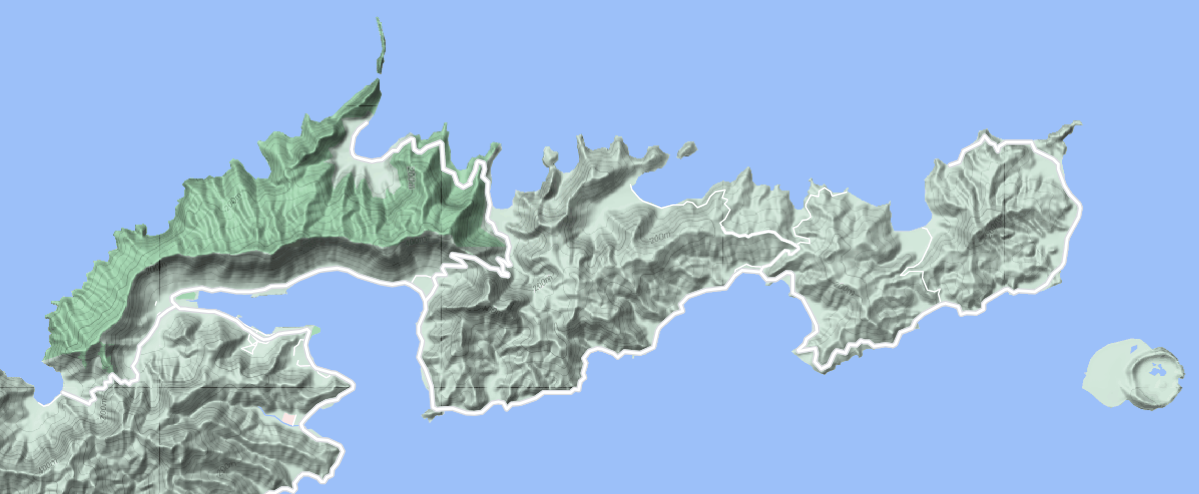 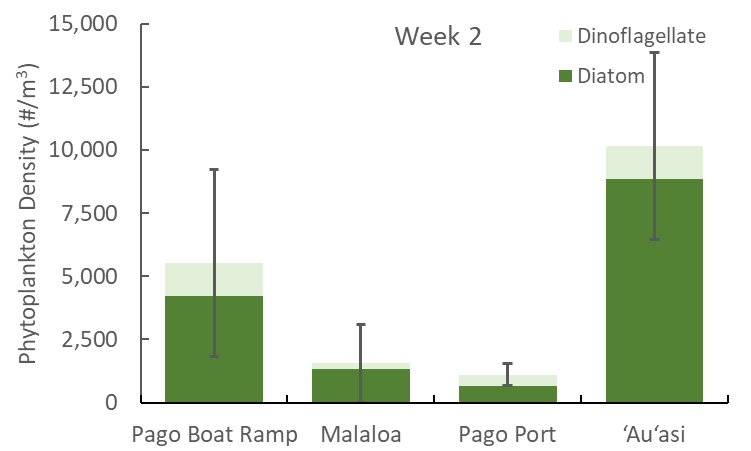 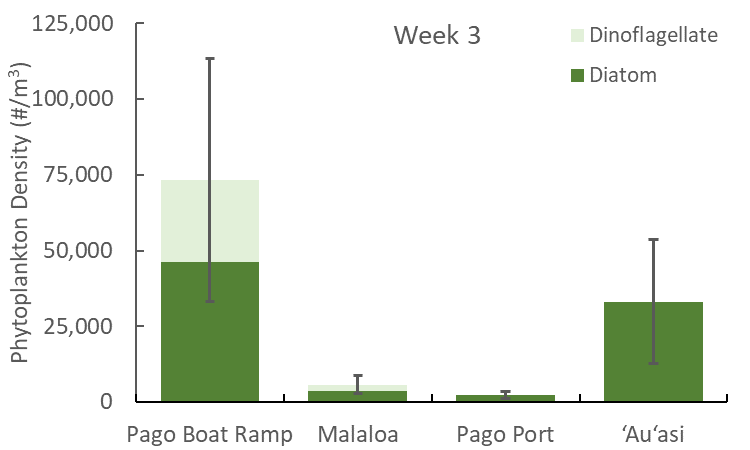 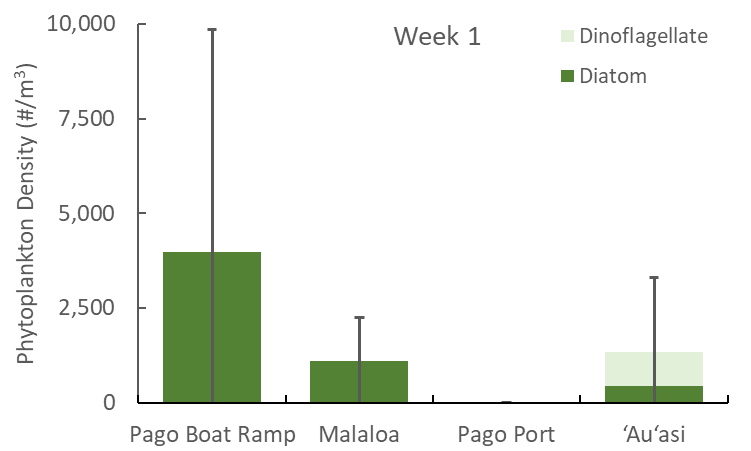 2 km
2 km
2 km
[Speaker Notes: graph]
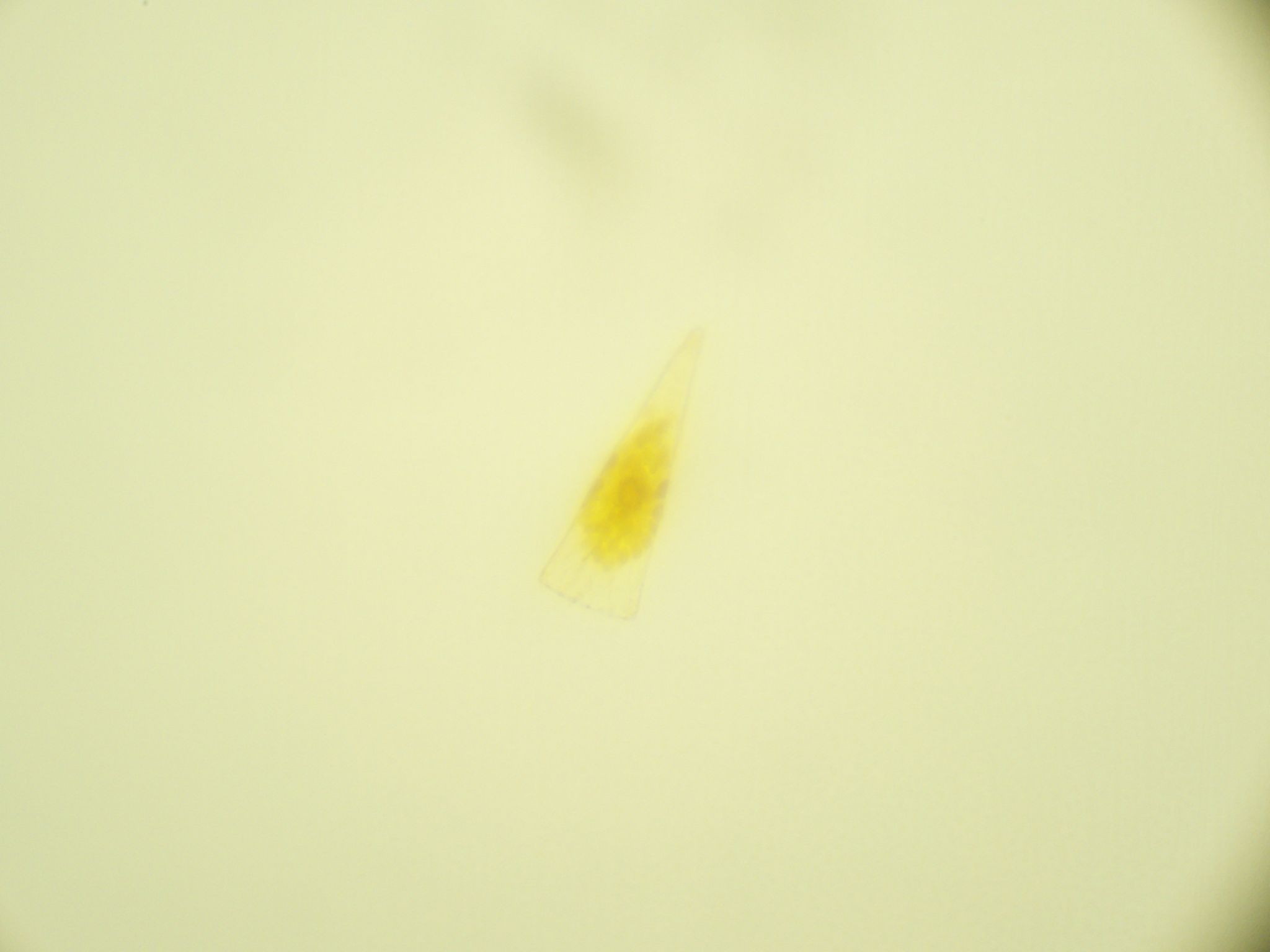 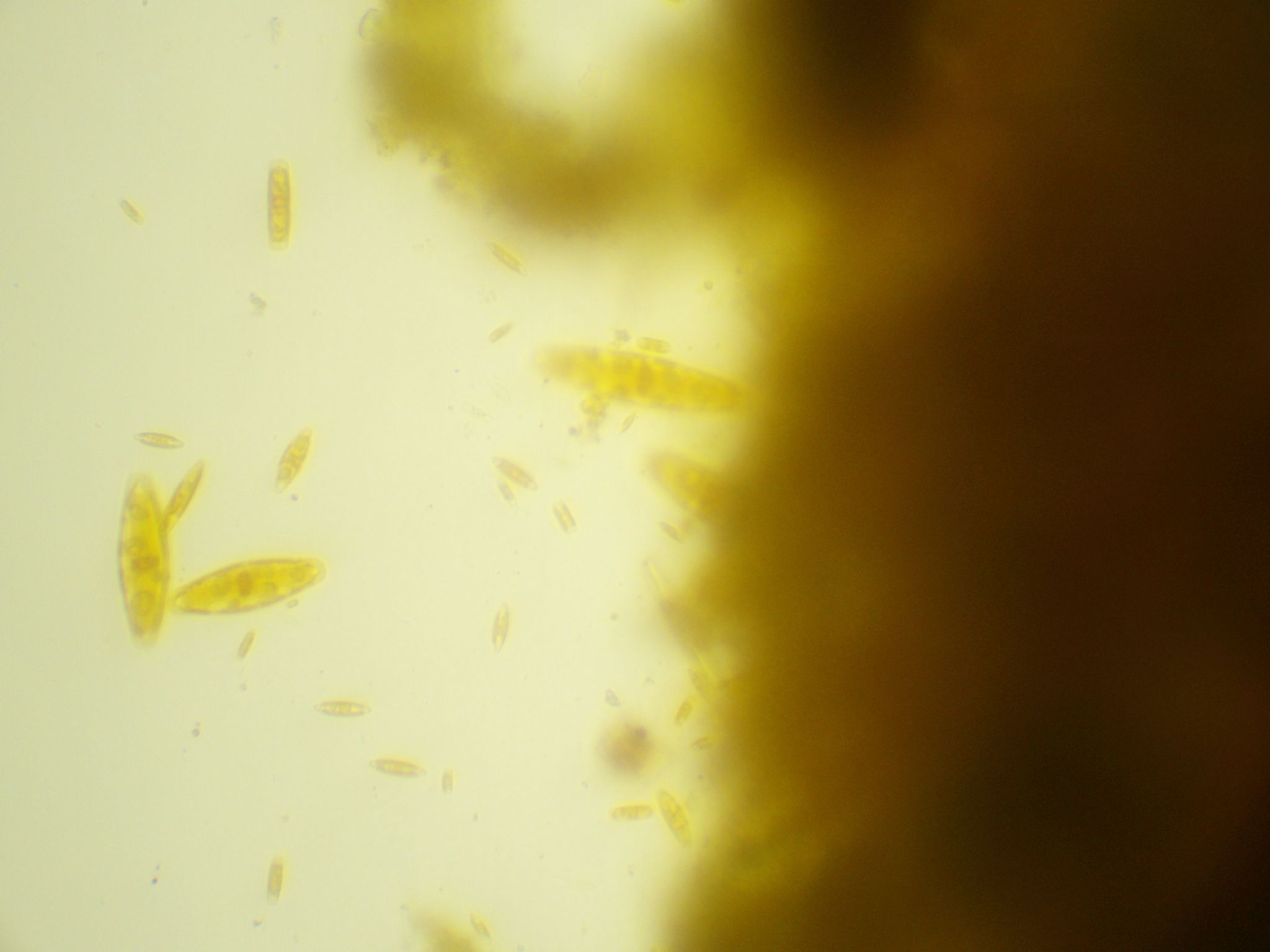 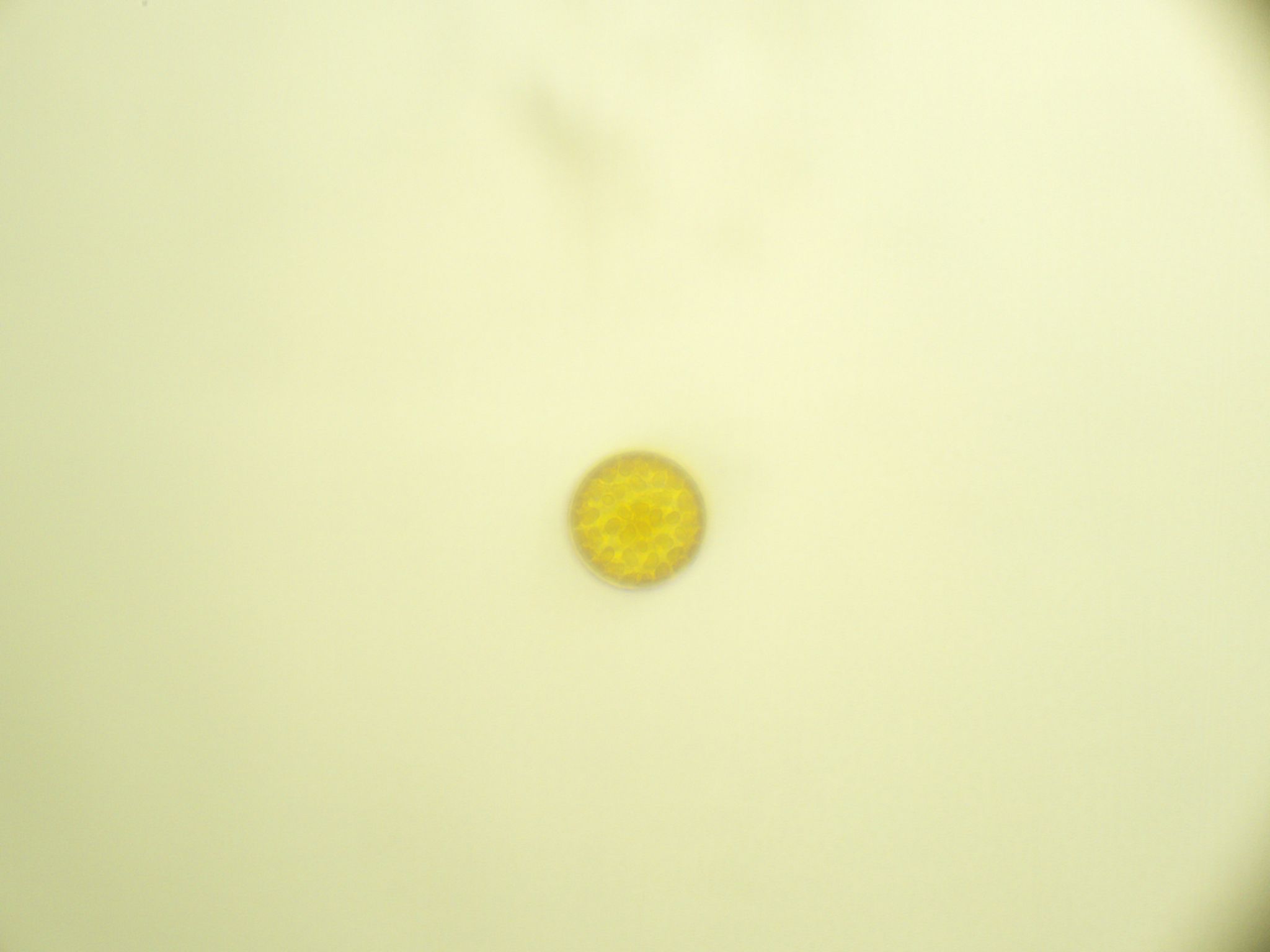 Navicula               Coscinodiscus		  Licmophora
Triceratium             Ceratium furca  	         Leptocylindricus
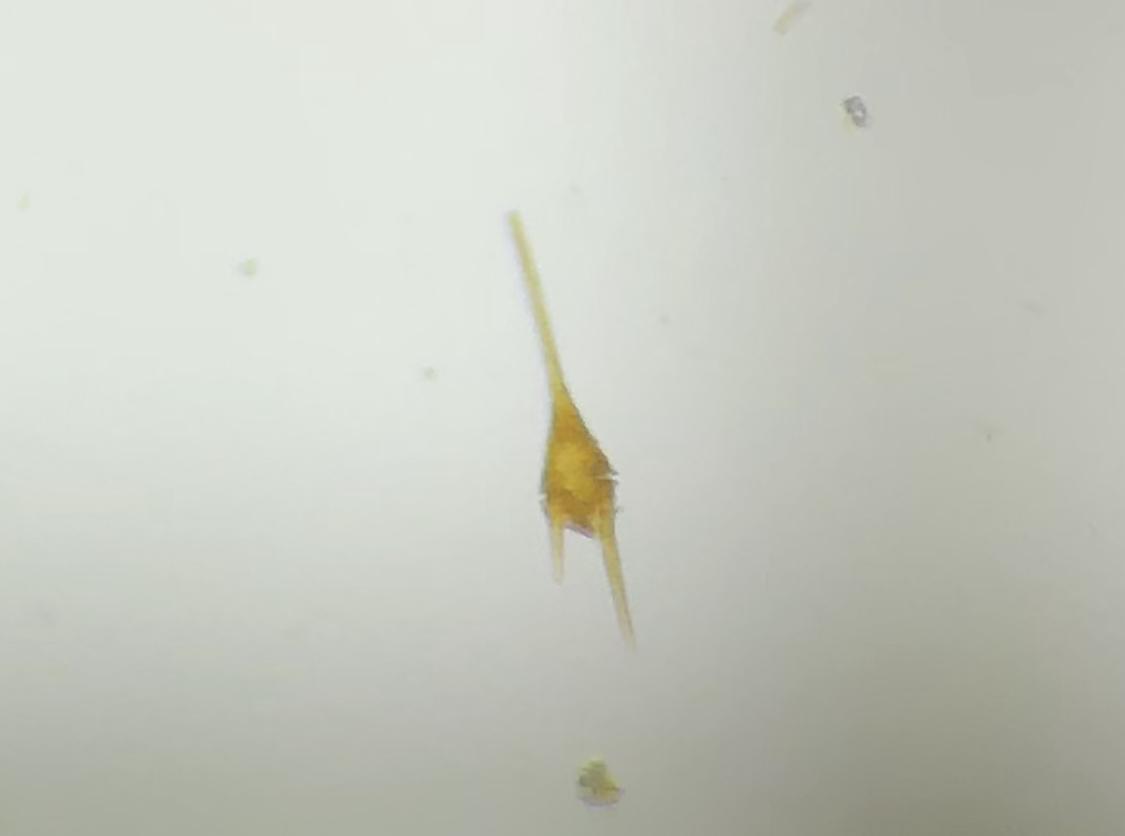 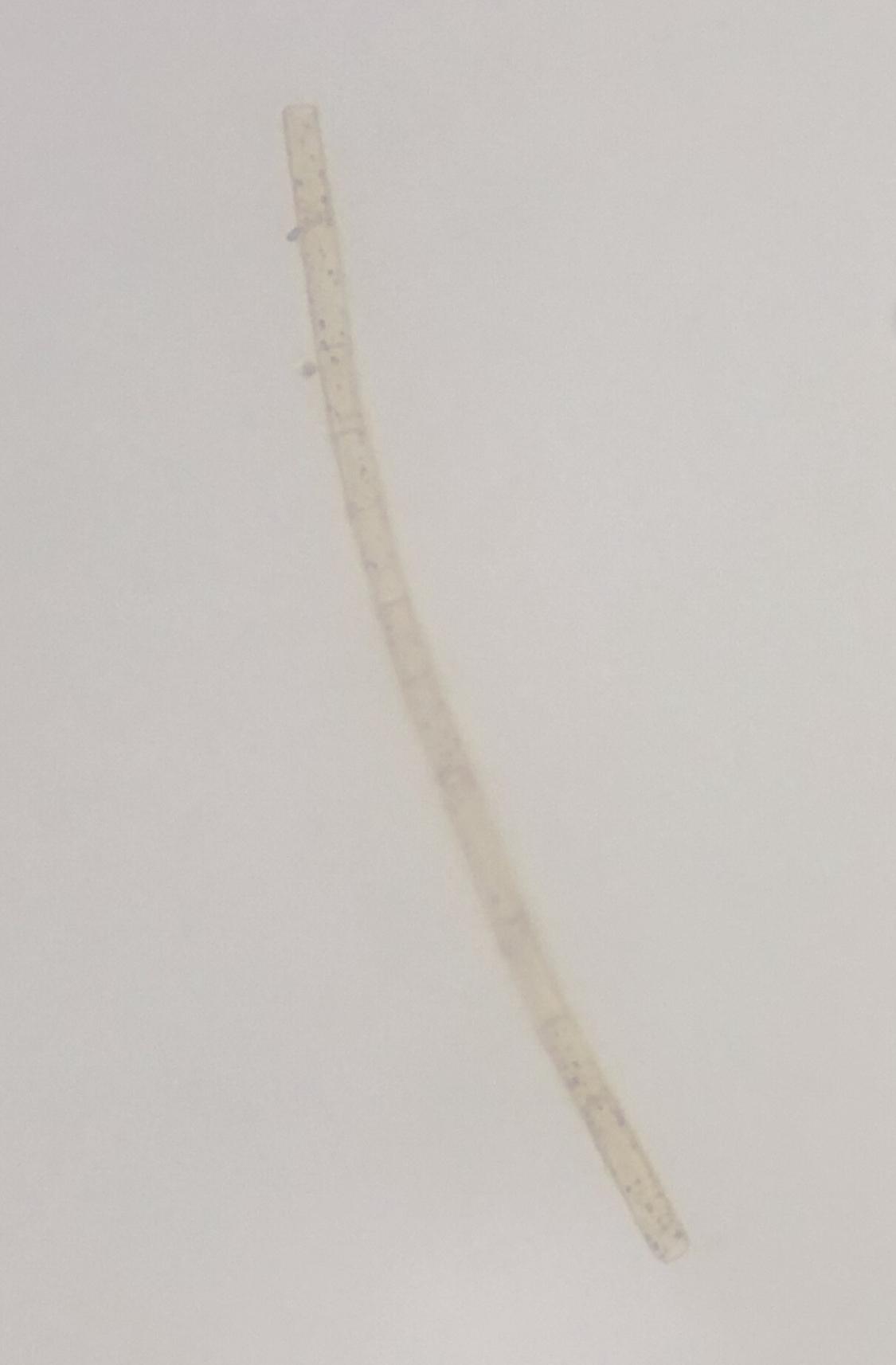 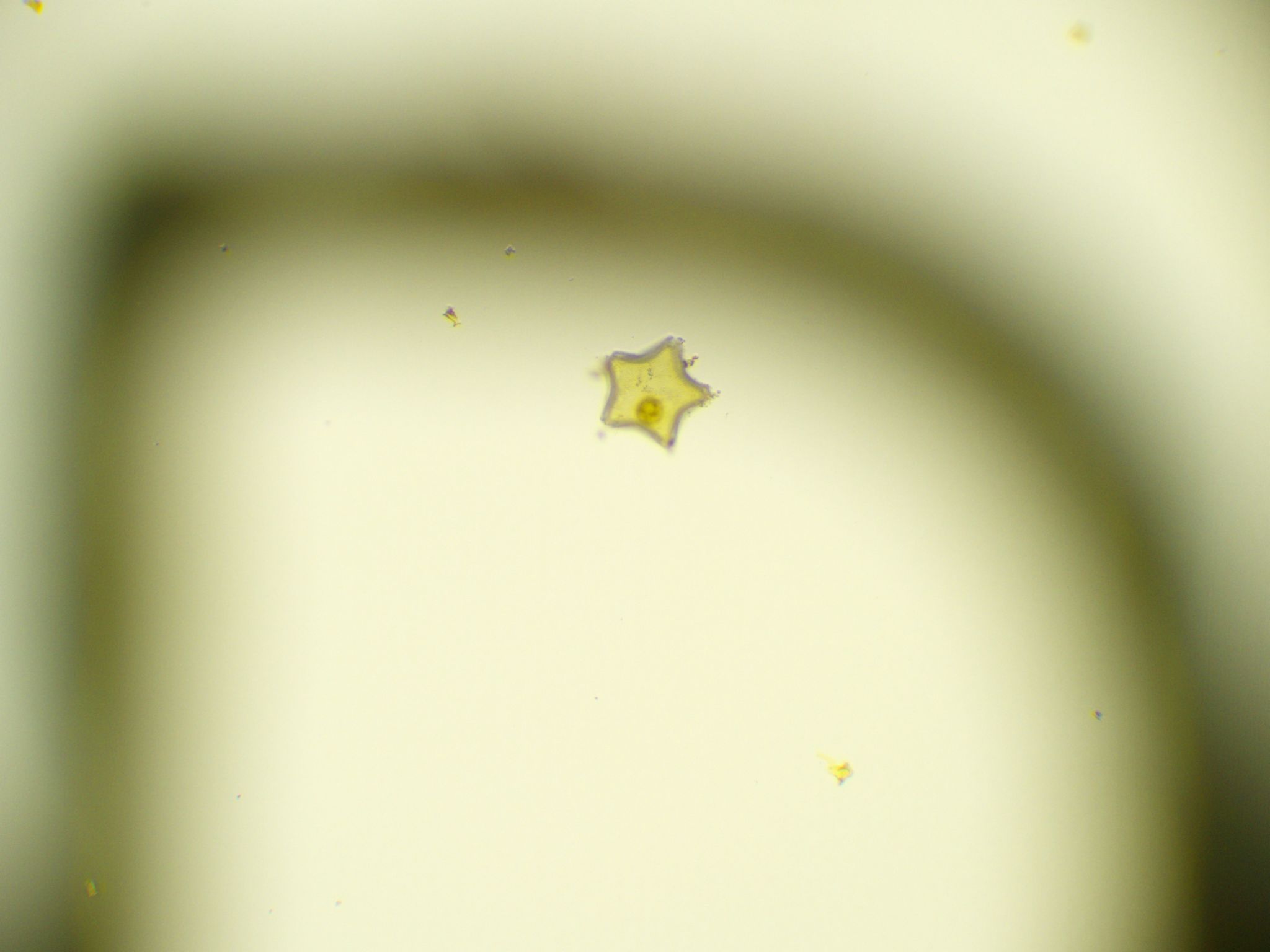 https://www.phytoplankton.com
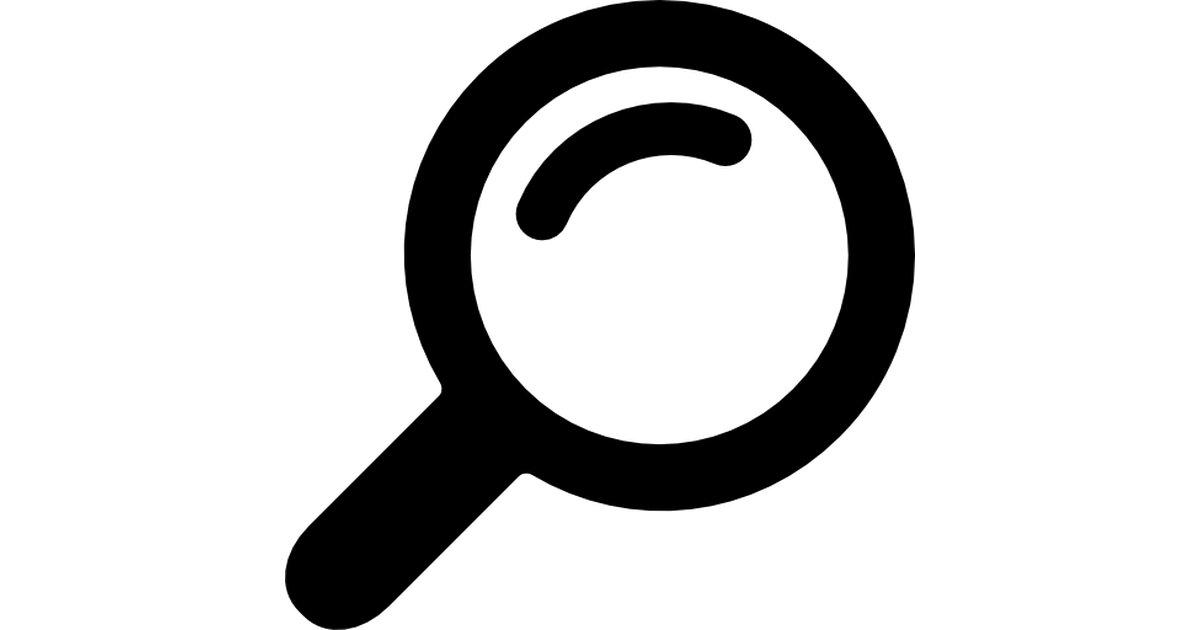 Results - Genera Richness
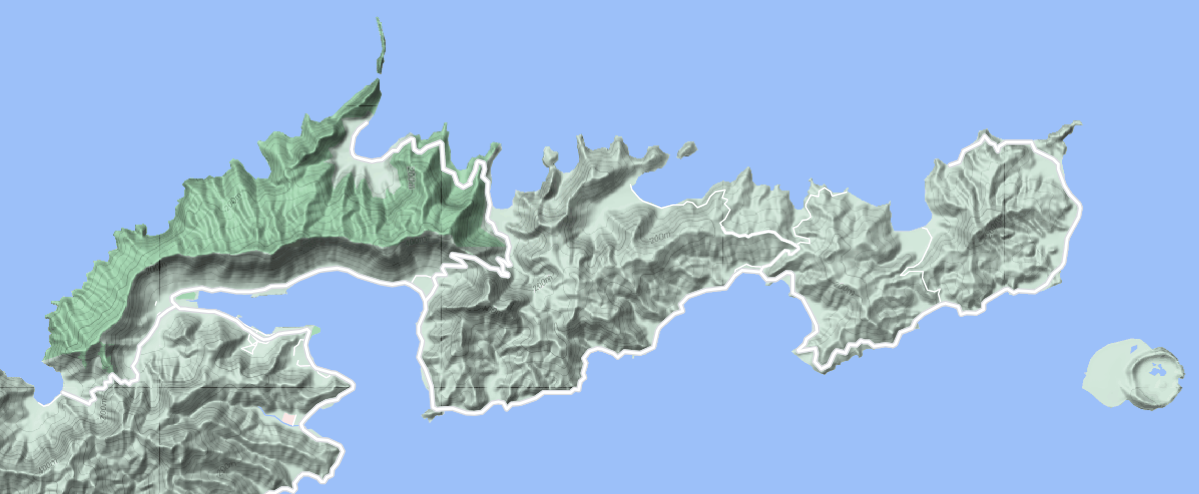 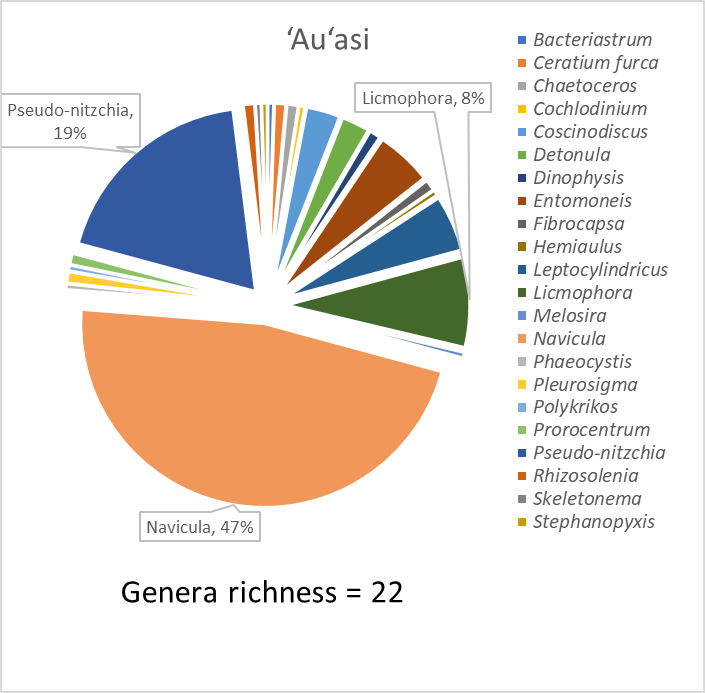 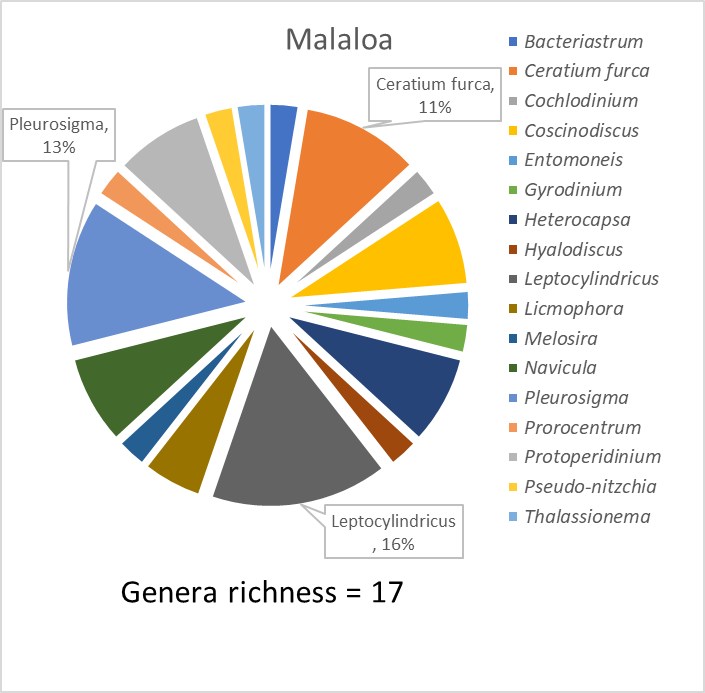 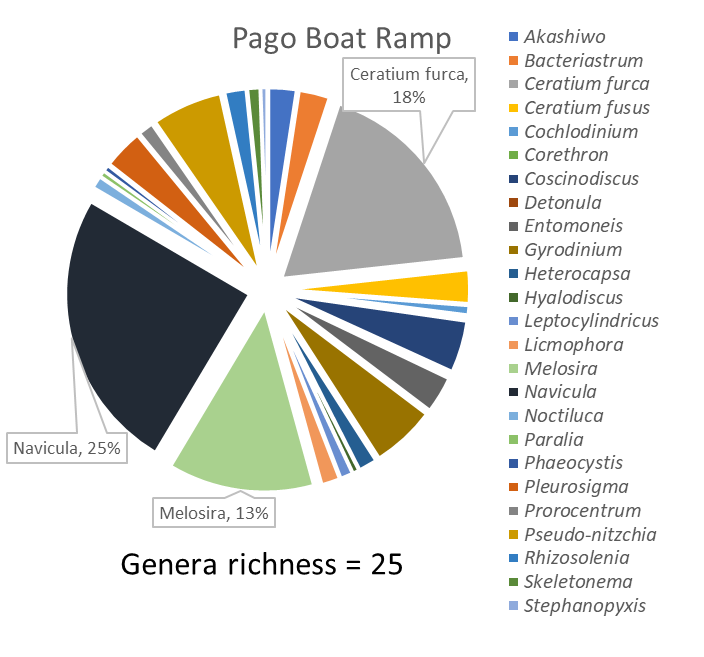 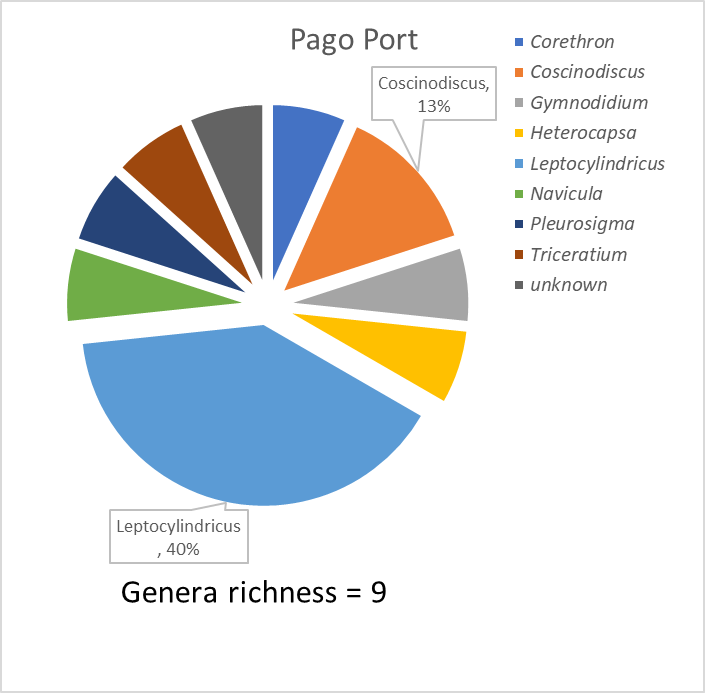 2 km
[Speaker Notes: Graphs]
https://www.phytoplankton.com
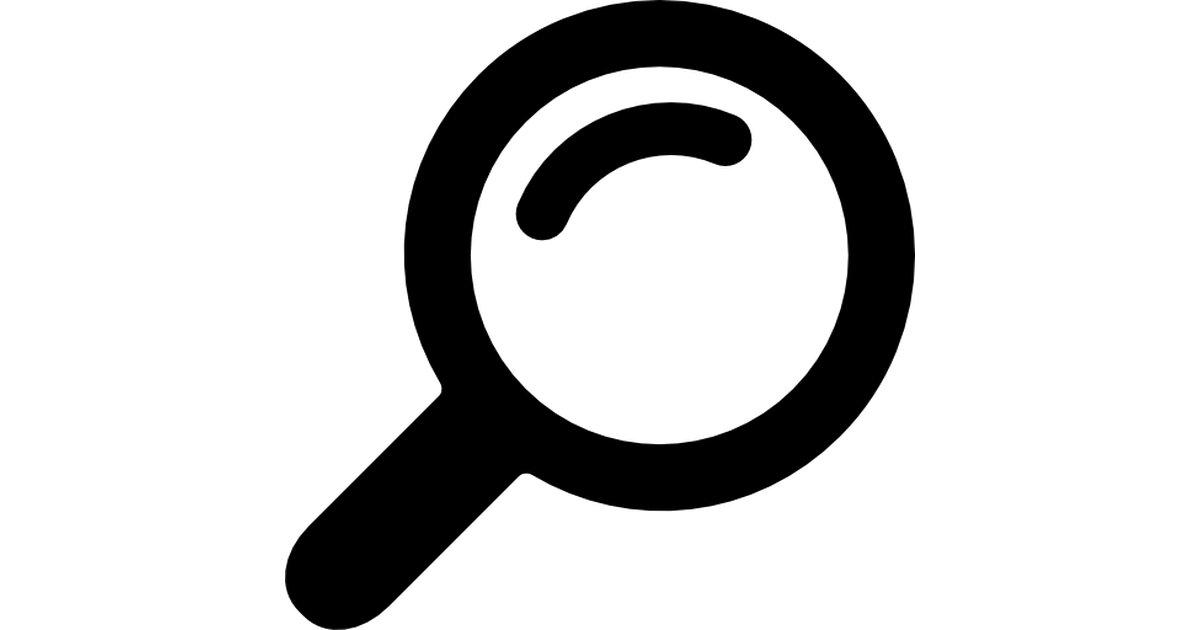 Results - Environmental Observations
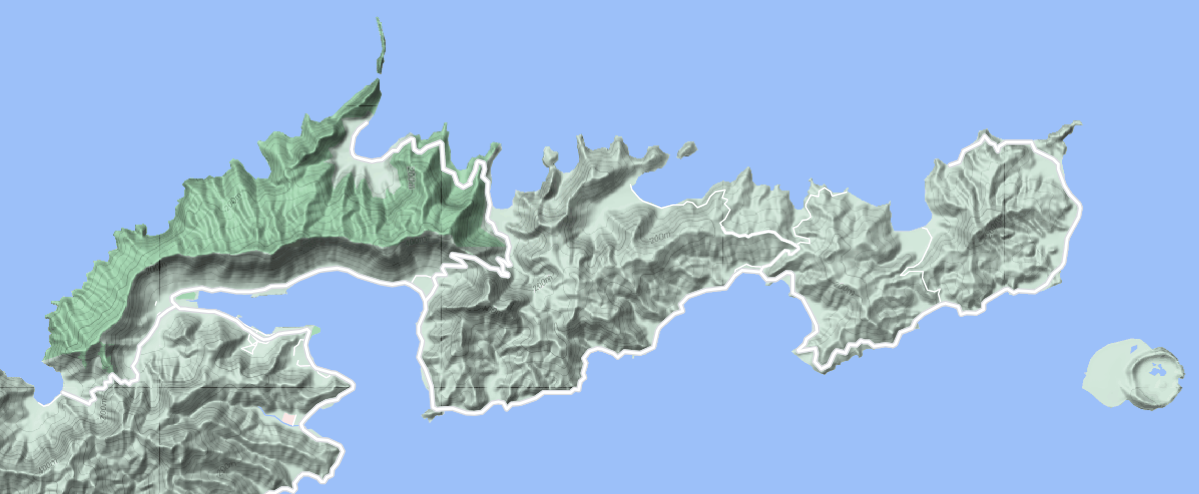 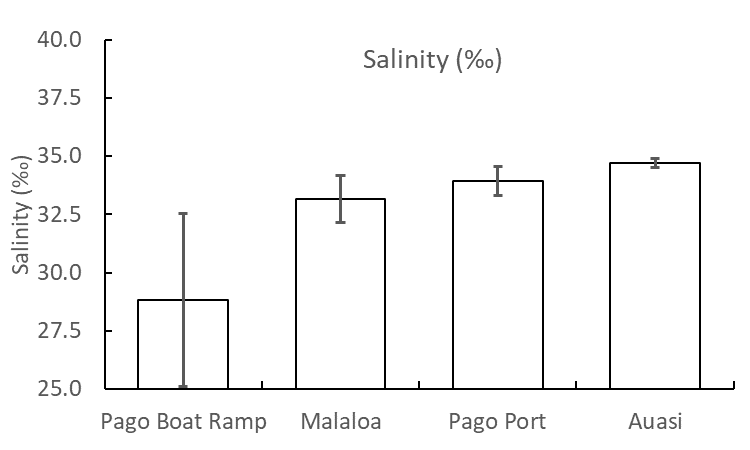 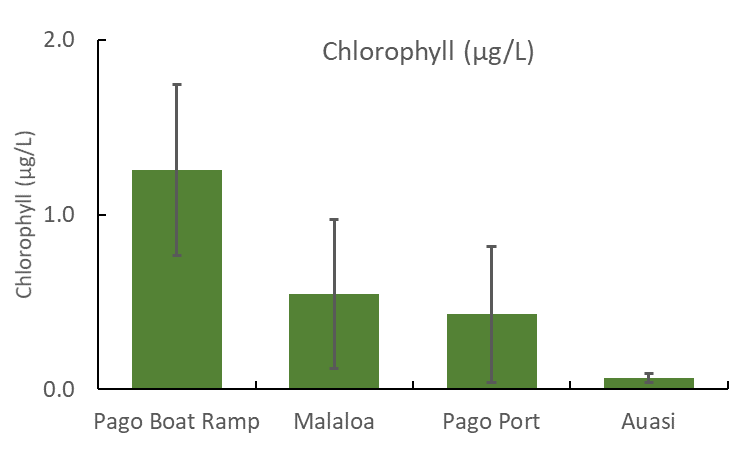 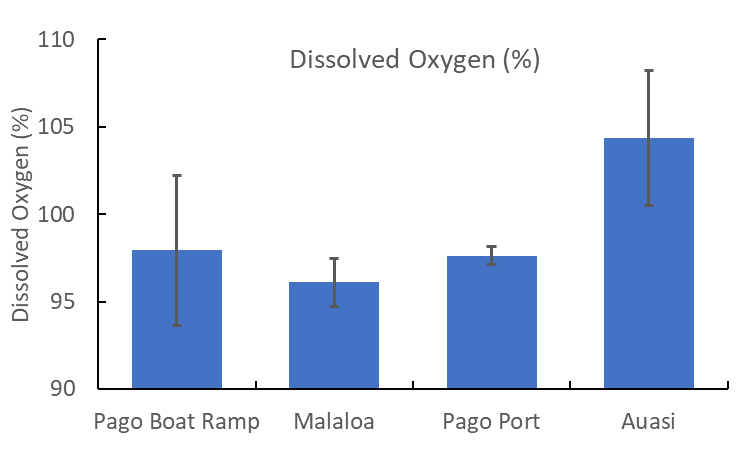 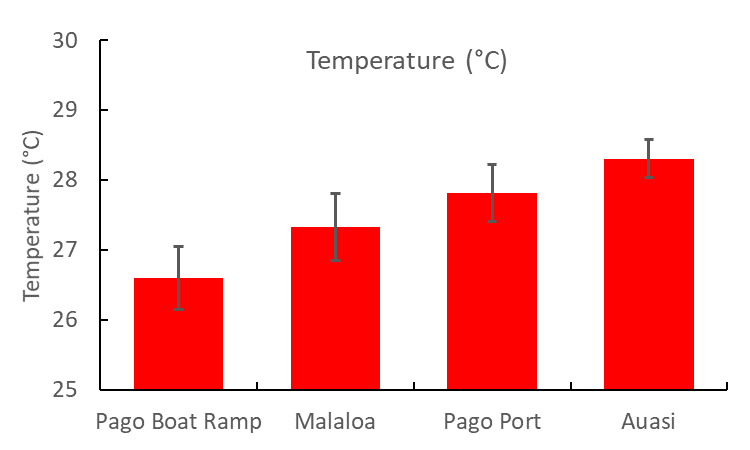 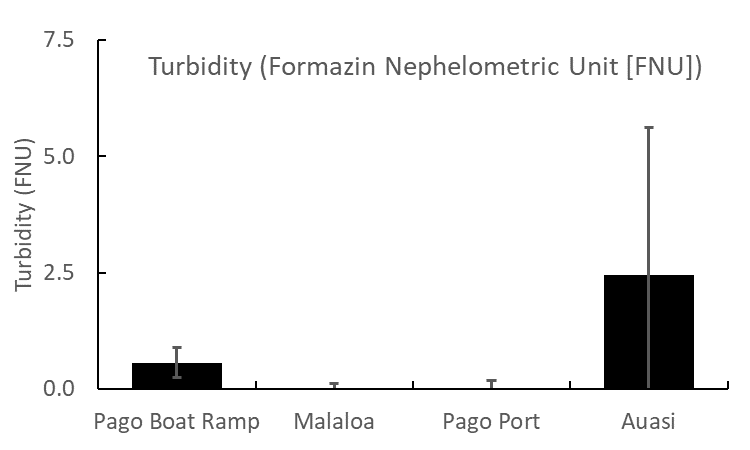 2 km
[Speaker Notes: Results slide - graphs]
https://www.phytoplankton.com
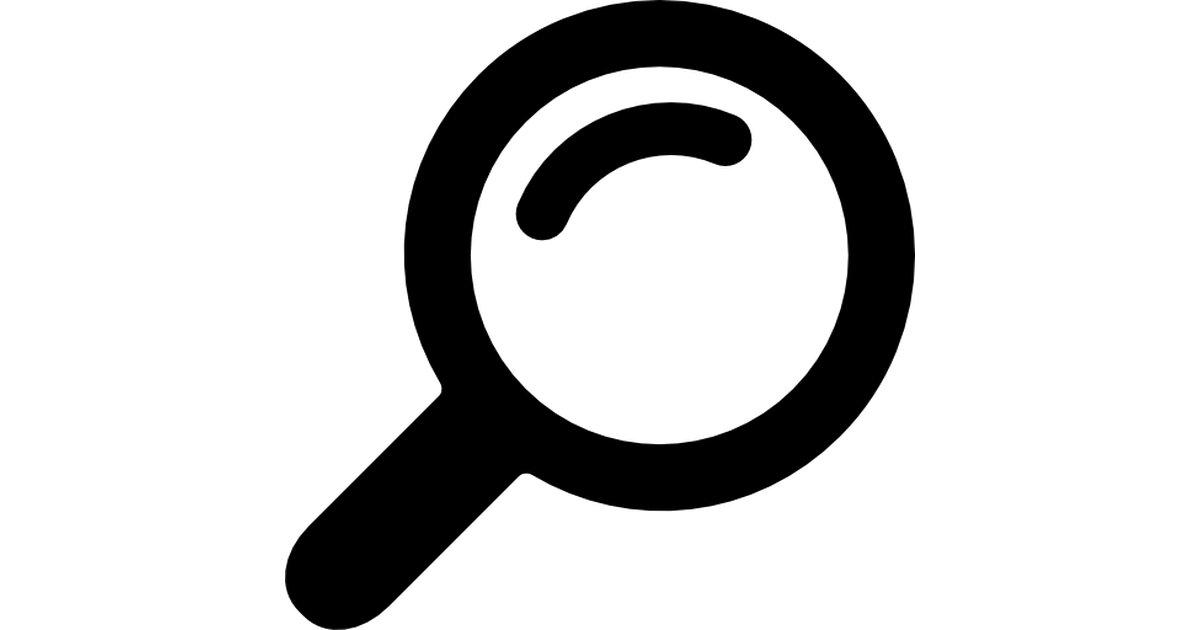 Hypothesis was partially correct. Site closest to the stream in the harbor showed higher abundance and diversity than sites farther away

Control site, Auasi, however, had higher abundance than Pago Boat Ramp in the second week of sampling, but diversity was still lower.

Diatoms were more abundant than Dinoflagellates during the duration of the study

Environmental observations:
Temperature and Salinity were lowest at Pago Boat Ramp and highest at Auasi
Dissolved Oxygen was lowest at Malaloa and highest at Auasi 
Chlorophyll was lowest at Auasi and highest at Pago Boat Ramp
Turbidity was lowest at Pago Port and highest at Auasi
Conclusions
[Speaker Notes: results]
https://www.phytoplankton.com
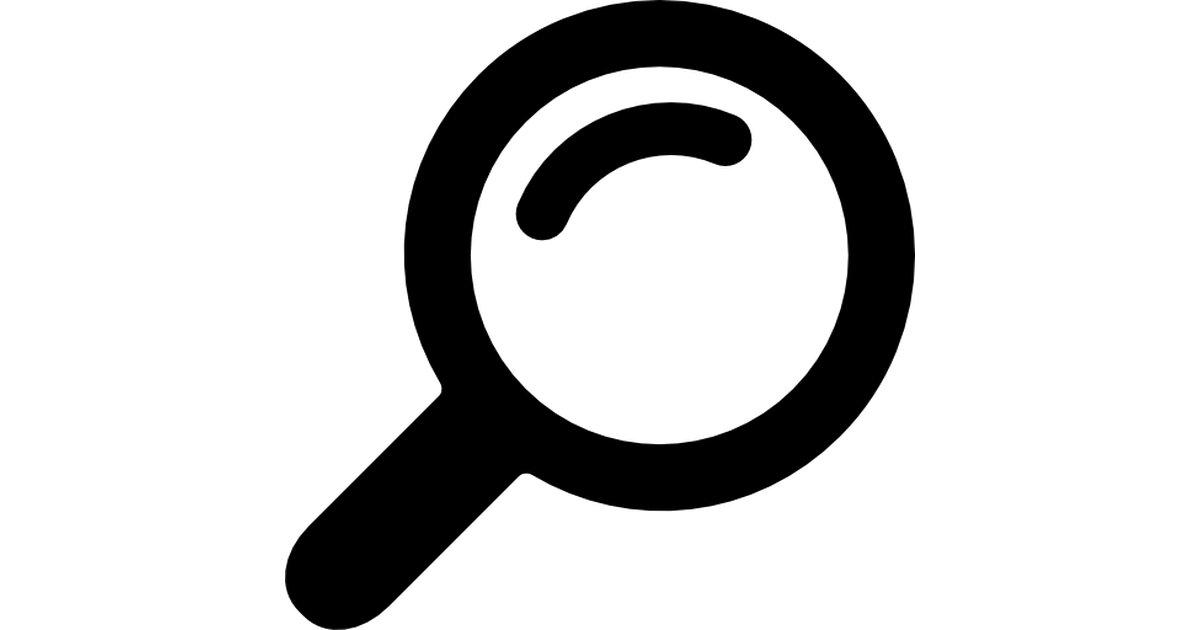 Phytoplankton abundance is a critical indicator of ocean and planetary health

Baseline information of phytoplankton distribution is important in identifying healthy regions of the ocean

Phytoplankton identification can identify toxin producing species, especially during red tides
Significance
https://www.phytoplankton.com
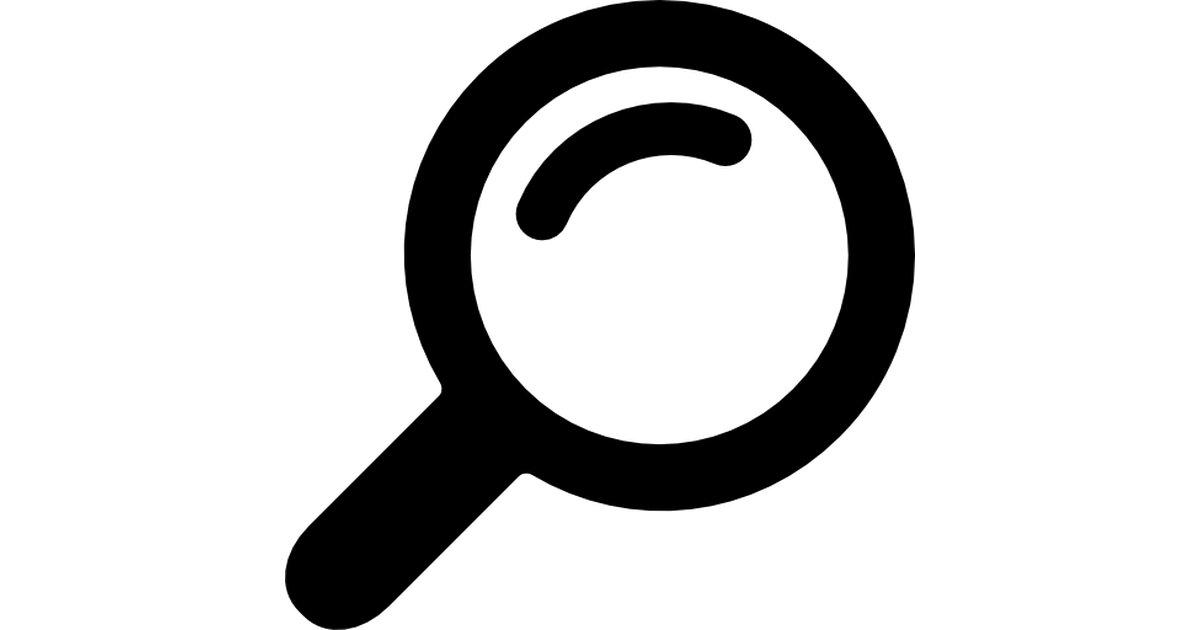 Analyze nutrients from stream

Increase sample size to decrease/improve confidence intervals

Experiment with different plankton net sizes

Examine zooplankton abundance in relation to phytoplankton abundance

Comparison studies of abunance at different depths (coastal and open ocean)
Future Improvements/Recommendations
[Speaker Notes: Discussion slide]
https://www.phytoplankton.com
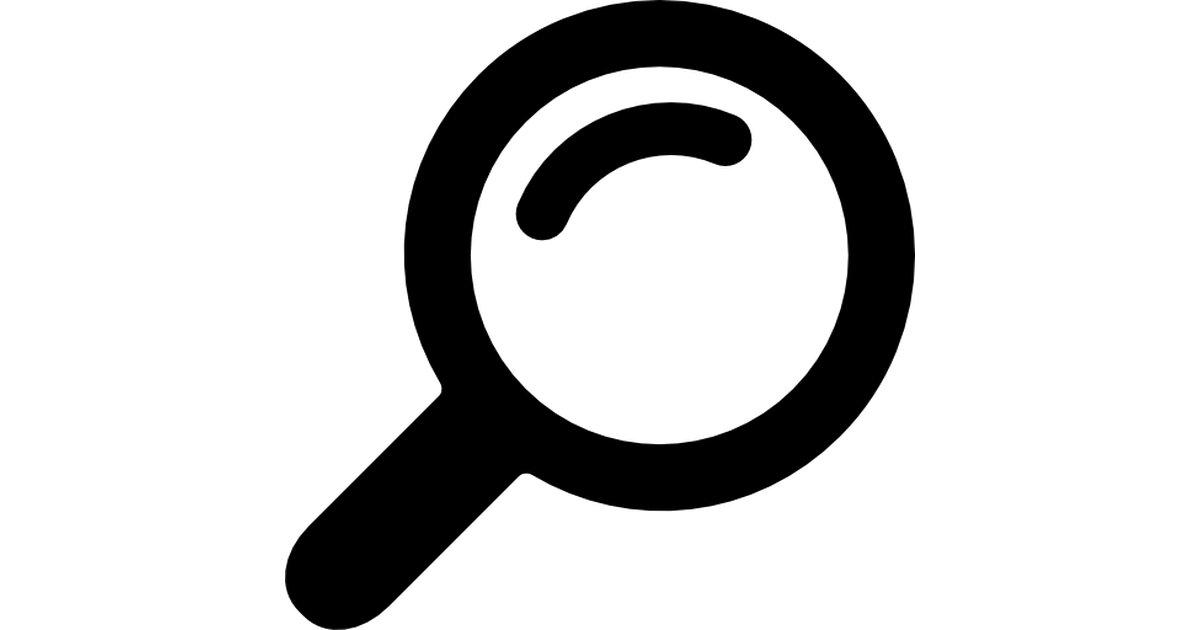 The STEP-UP HS program is supported by the National Institute of Diabetes and Digestive and Kidney Diseases of the National Institutes of Health.

Dr. Eric Brown

Dr. Mark Schmaedick

Field Assistance included: Tilali Scanlan, Alisha Gill, and Valentine Vaeoso

Program Coordinator: Aneesa Golshan

CRAG - Coral Reef Advisory Group

My Parents: Melanie and Fuli Solaita
Acknowledgments
[Speaker Notes: Common species present]
https://www.phytoplankton.com
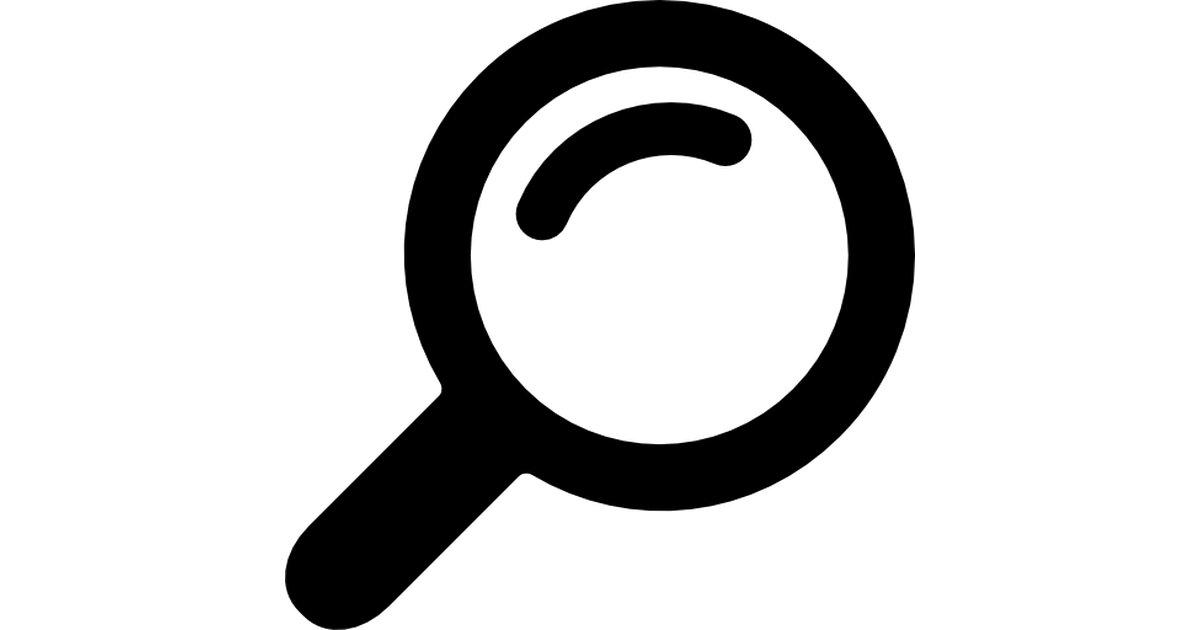 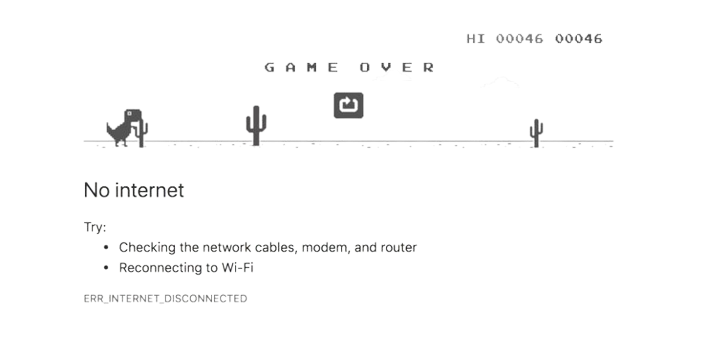 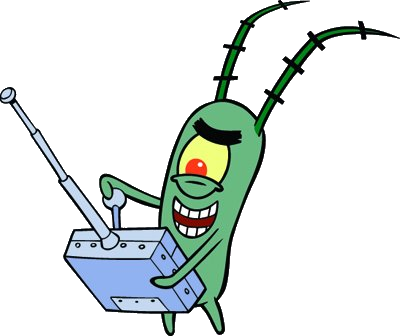 Ha 
    Ha
Ha
[Speaker Notes: acknowledgments]